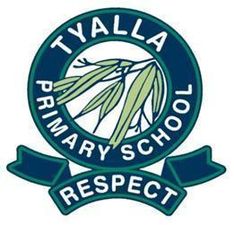 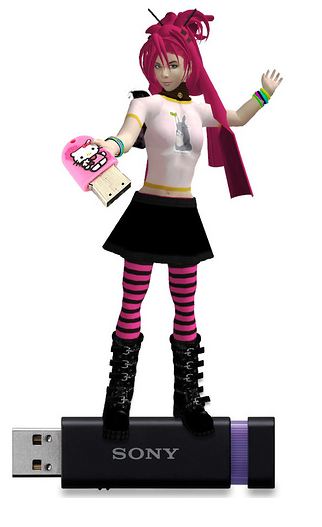 Sim-on-a-Stick & MinecraftEduVirtual Worlds in Action
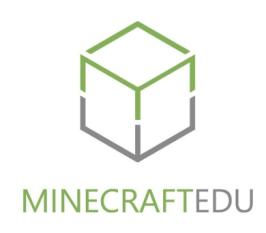 Computational Thinking Conference
Kate Booth
PEIC 2015
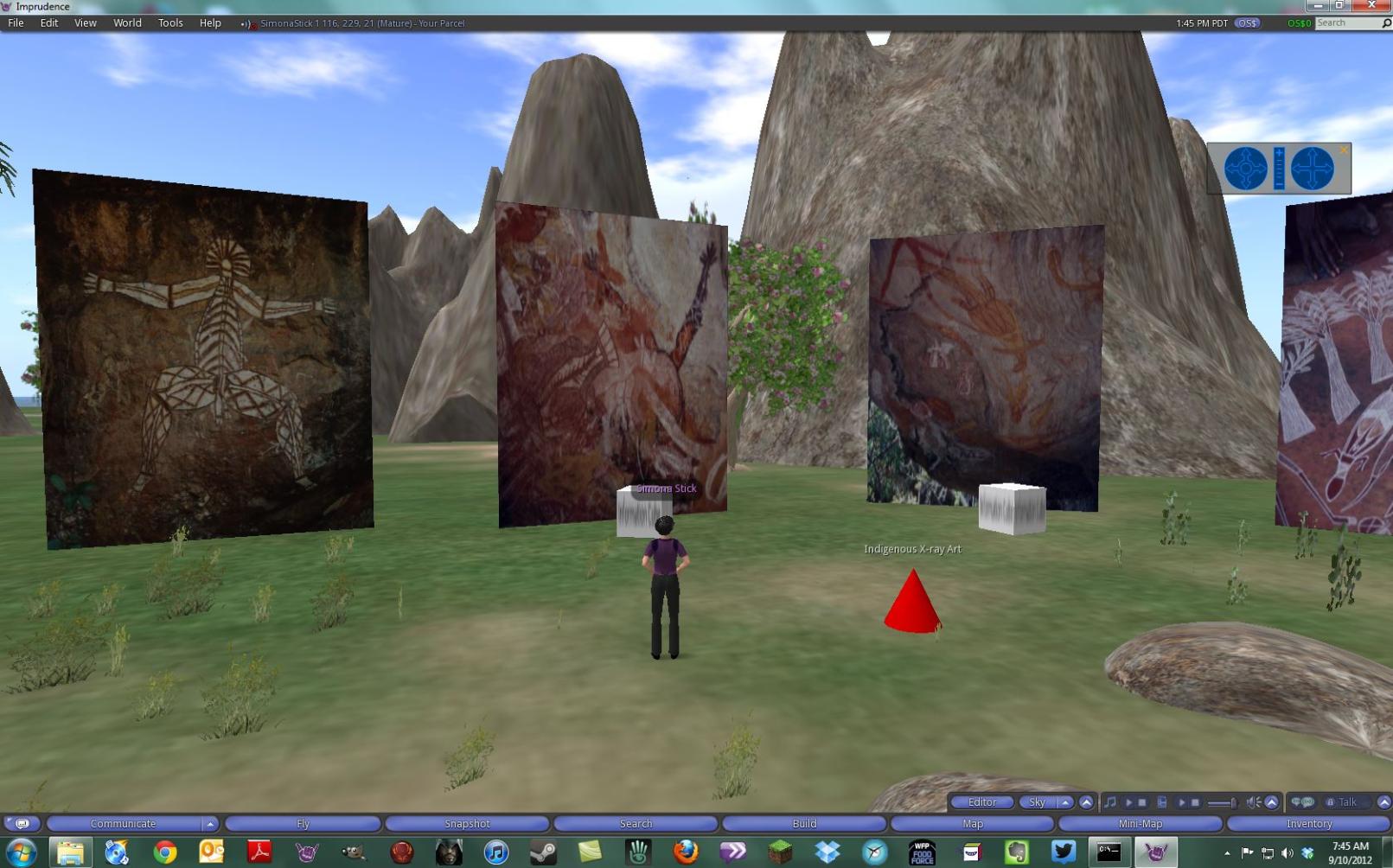 I would like to Acknowledge the Birpai people who are the traditional custodians of this land. I would also like to pay respect to Elders both past and present of the Birpai nation and extend that respect to other Aboriginal people present.
KZERO Universe Chart Q2 2014
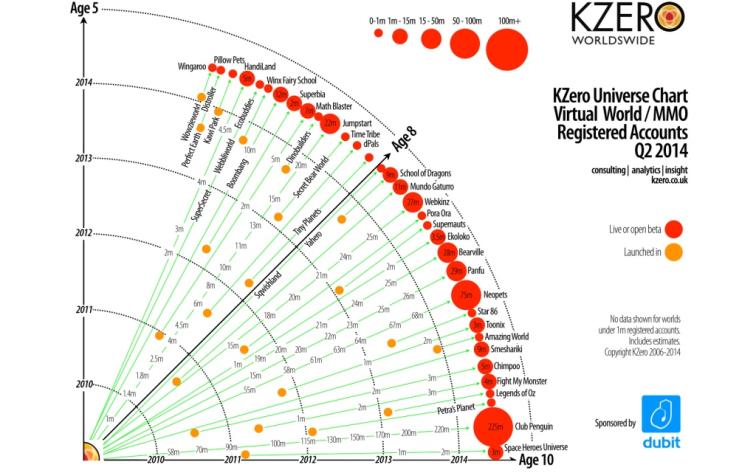 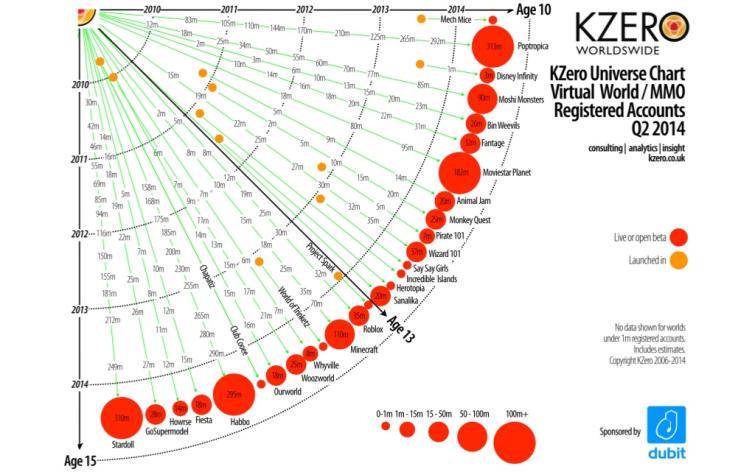 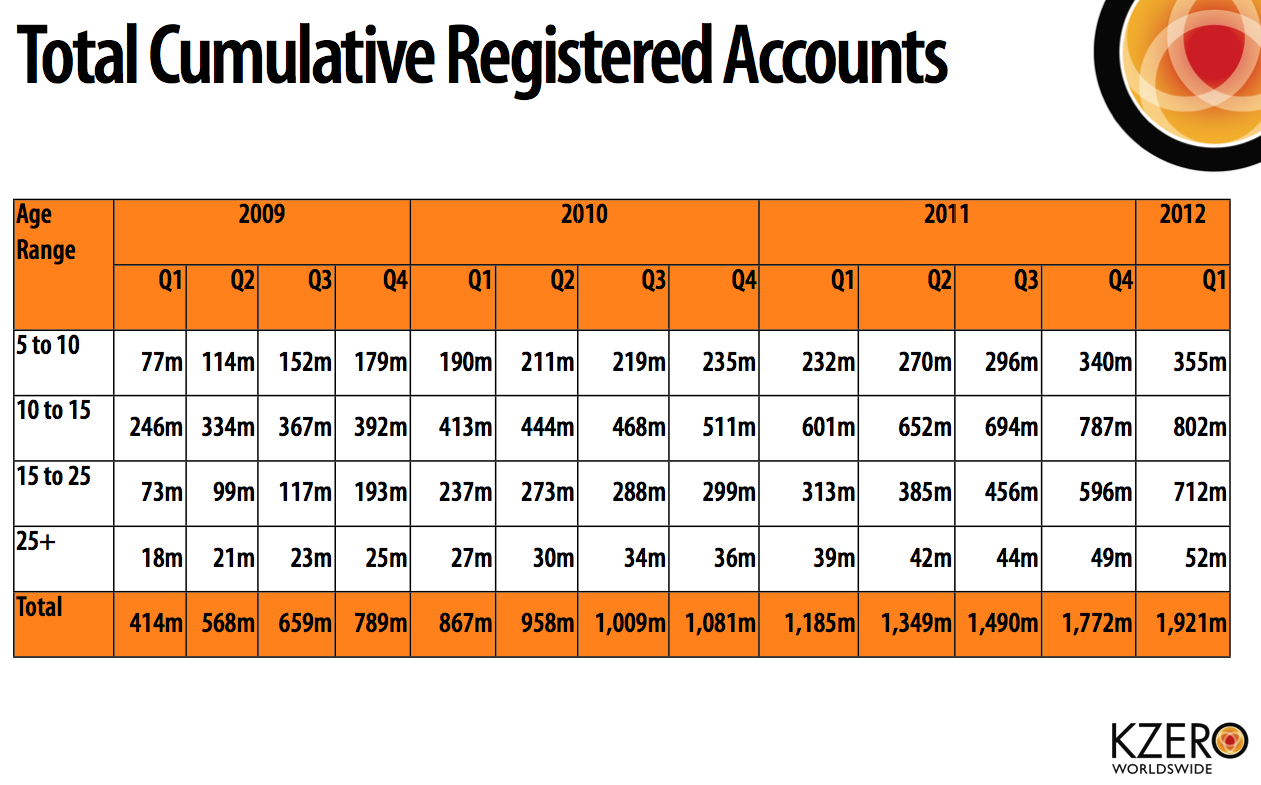 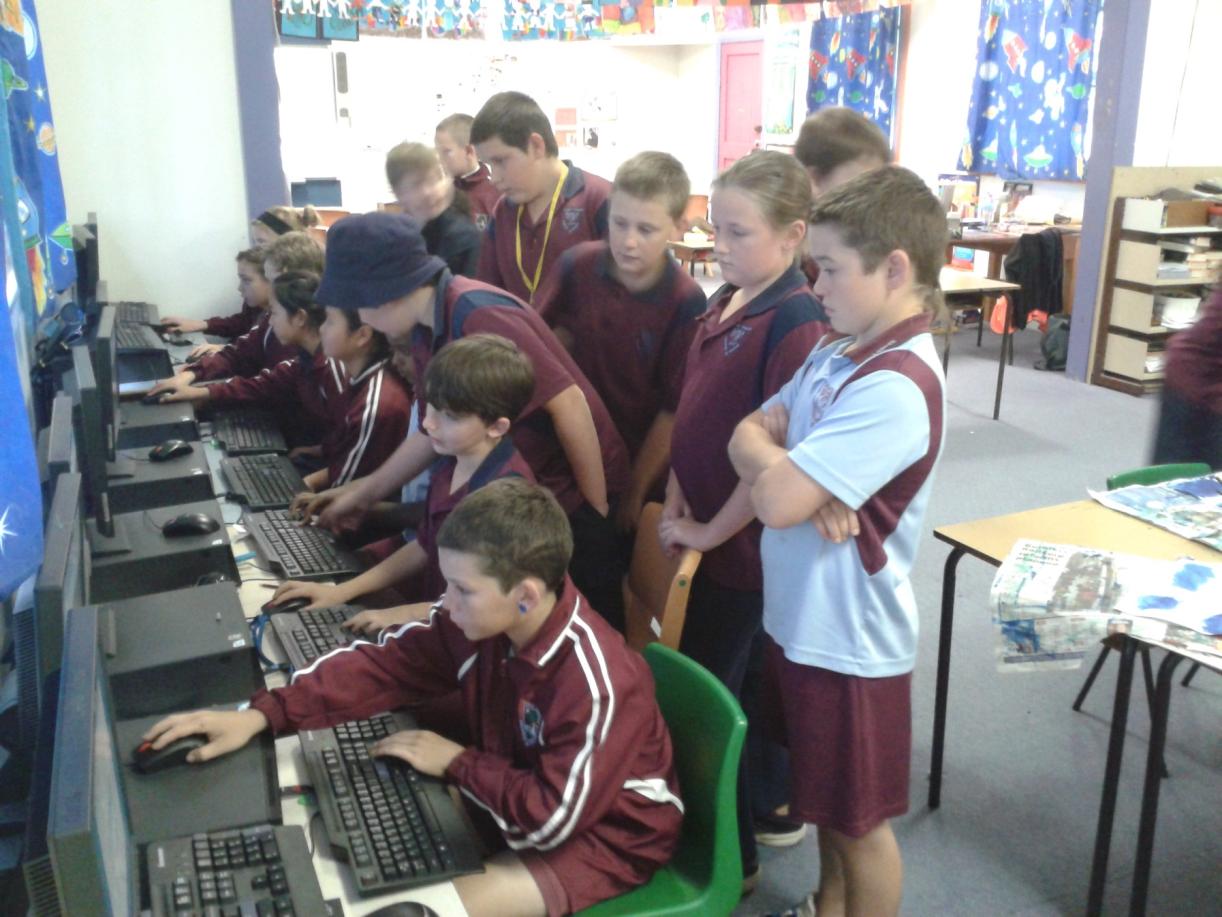 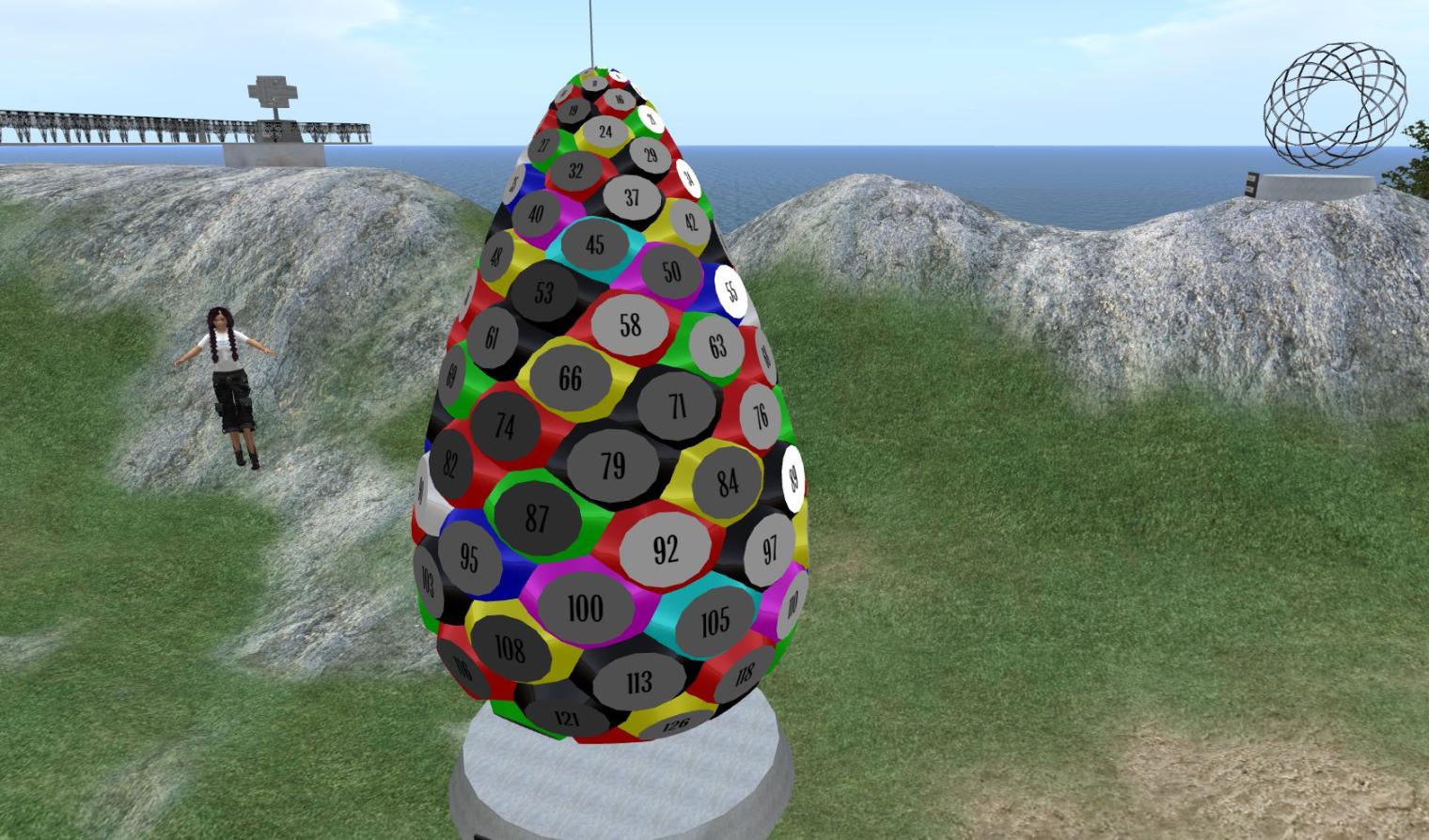 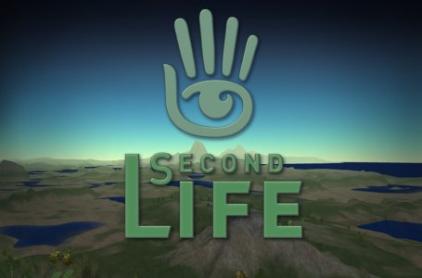 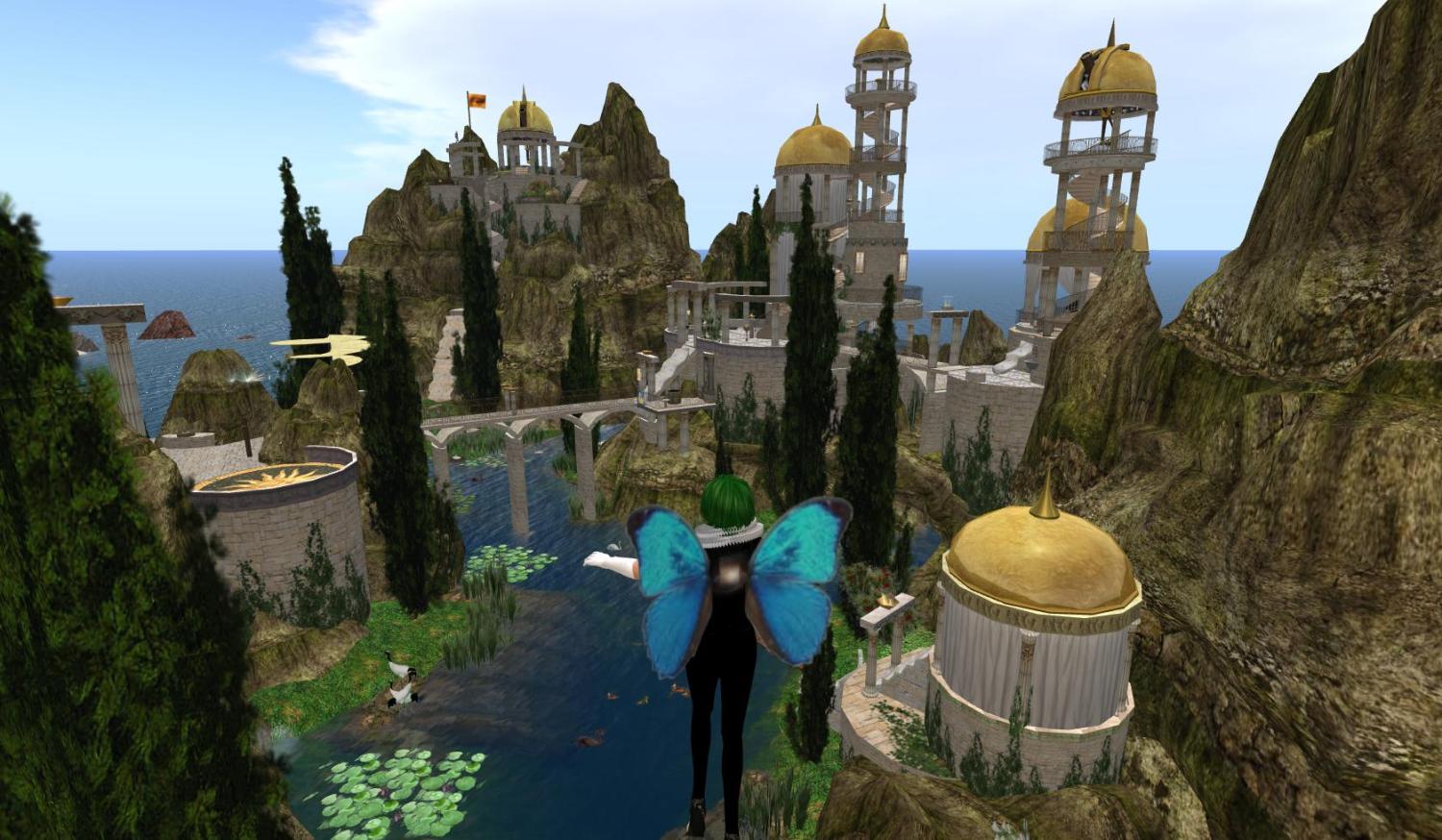 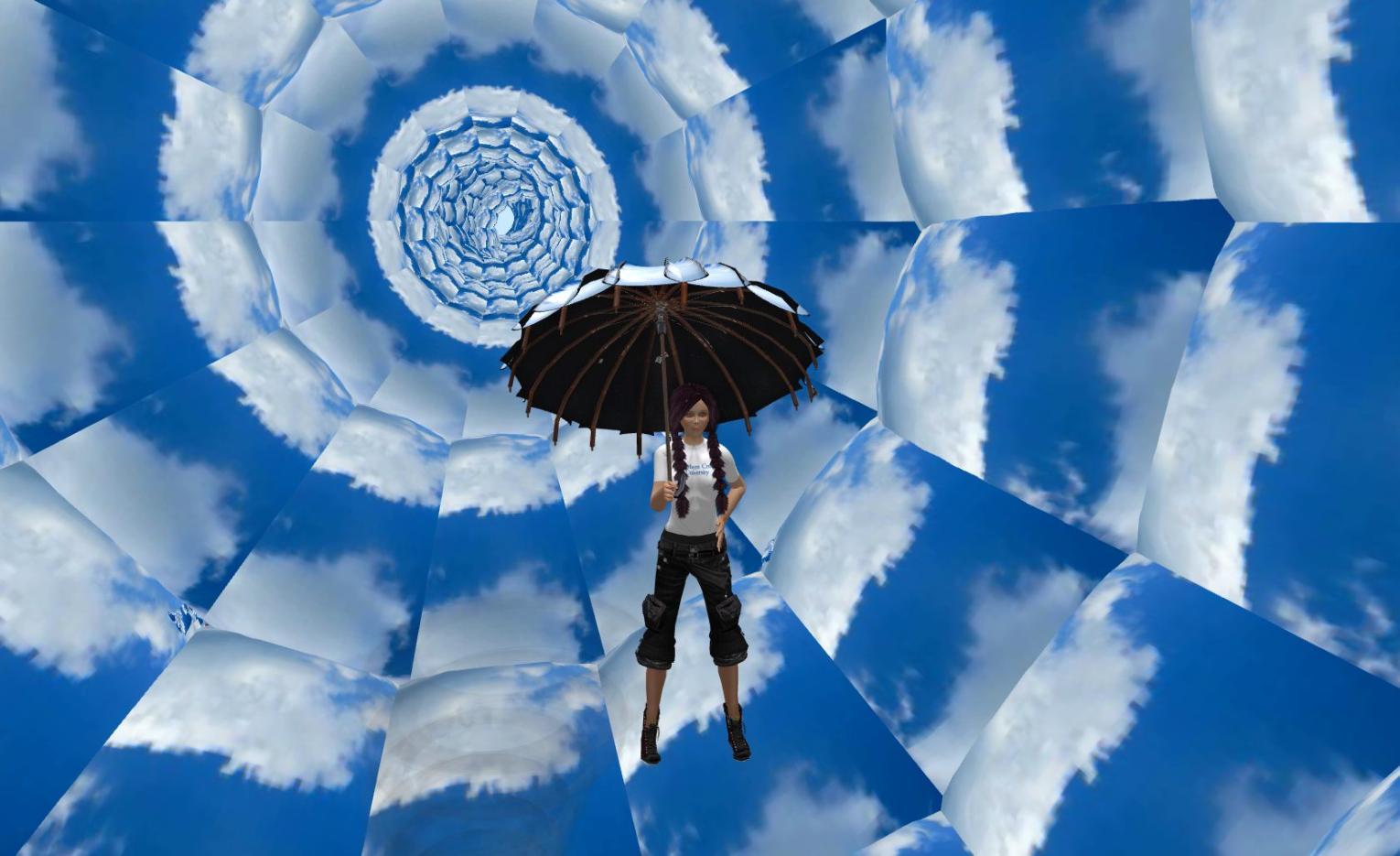 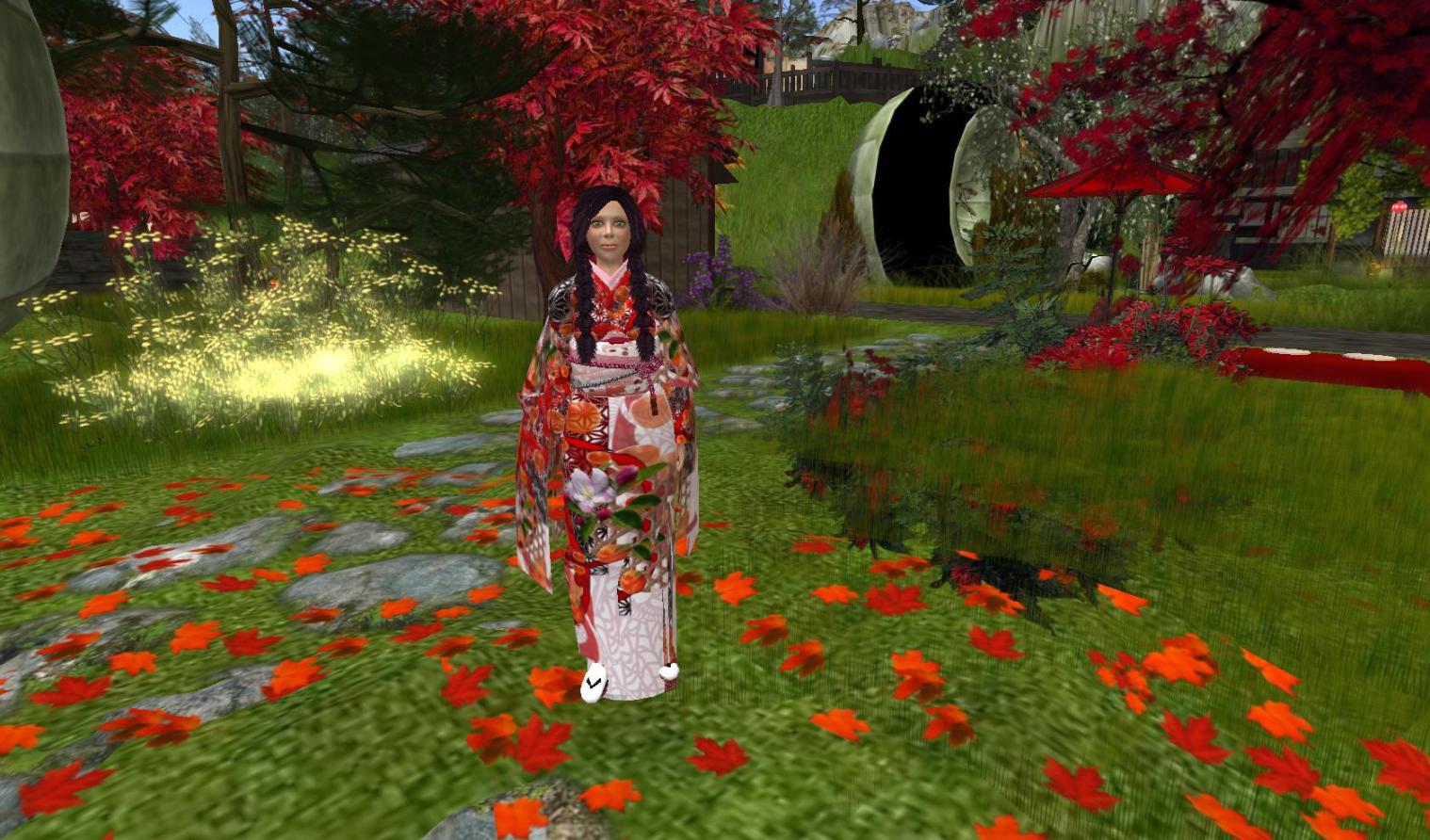 What do you need?
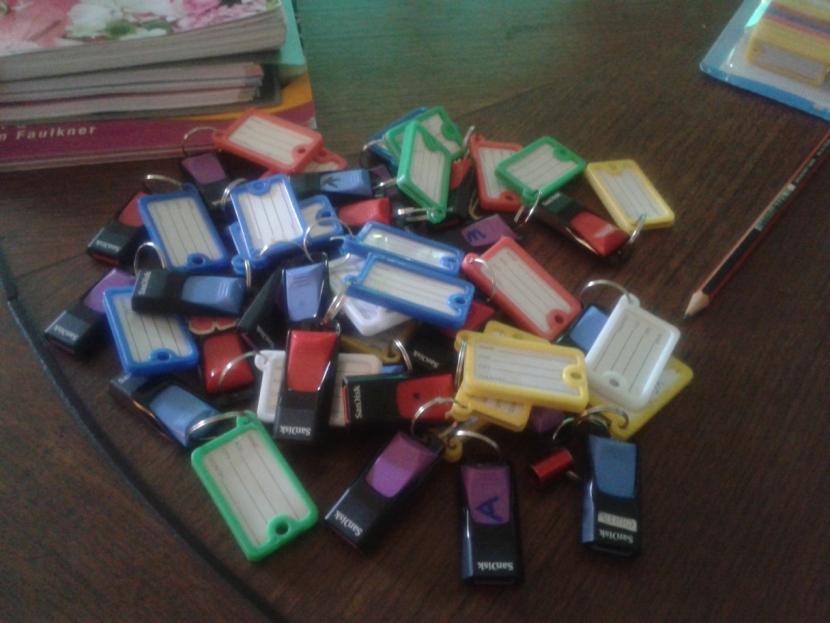 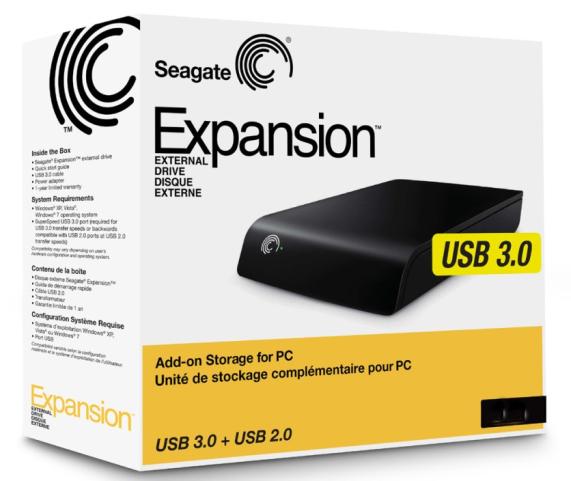 What I have done so far and auto syllabus links
Weather - Science
Global Connections - HSIE
Maths - Data, Measurement, Space & Geometry
Gold! - HSIE
Being Australian - HSIE
The Human Body - Science
Antarctica - HSIE
Information Reports - English
Japan - HSIE
Our Australian Heritage - COG’s (G) Integrated KLA’s
Visual Arts
Science: Built Environments, Design & Making, Using Technology
Maths: Measurement, Space & Geometry - Position
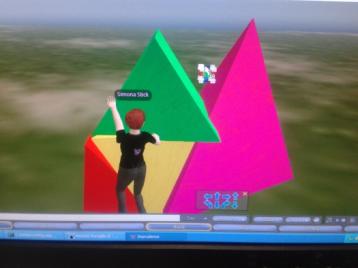 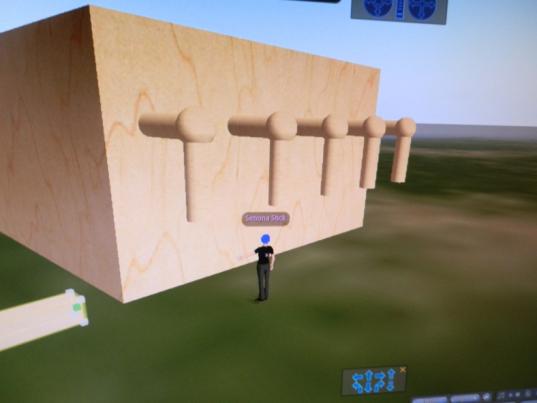 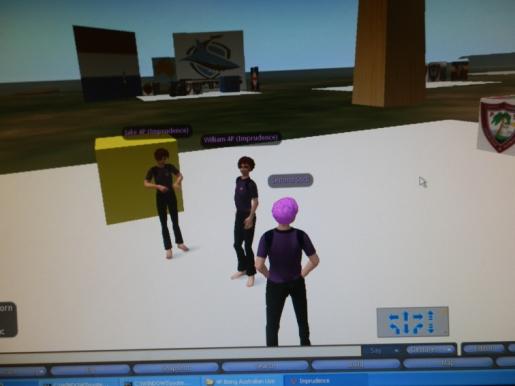 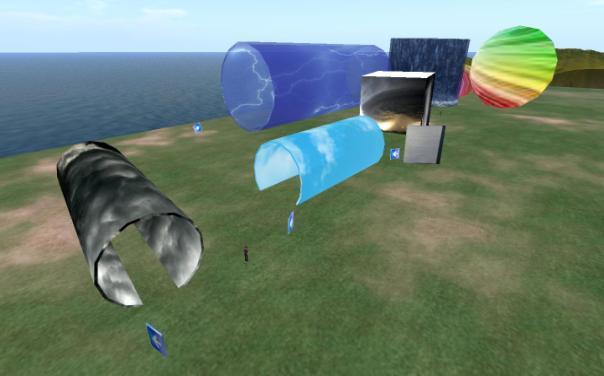 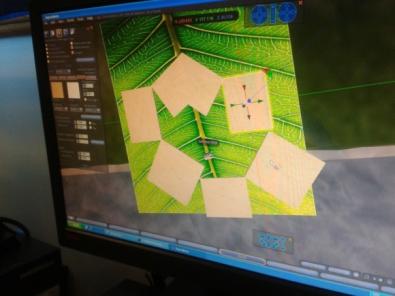 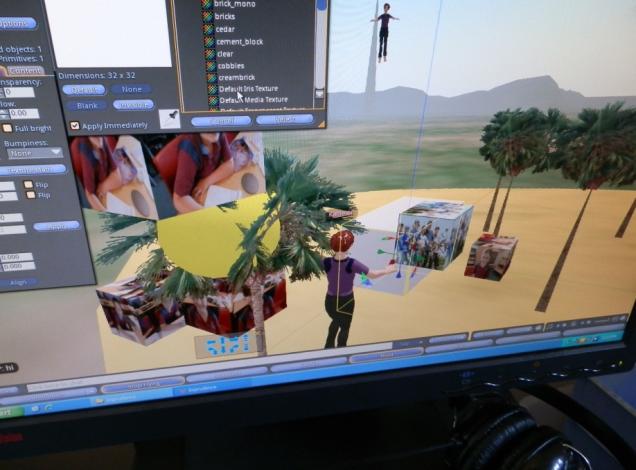 How do you assess a virtual world project?
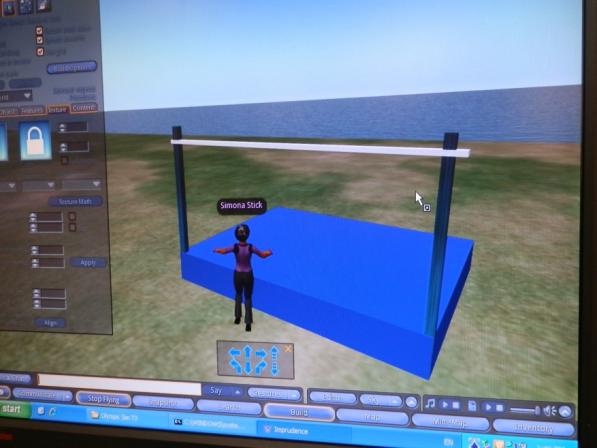 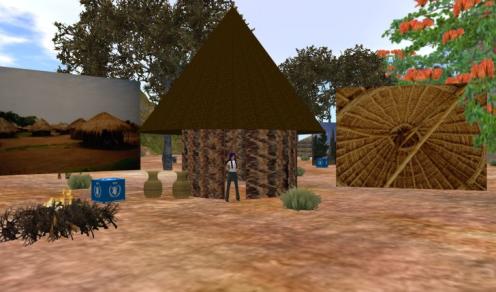 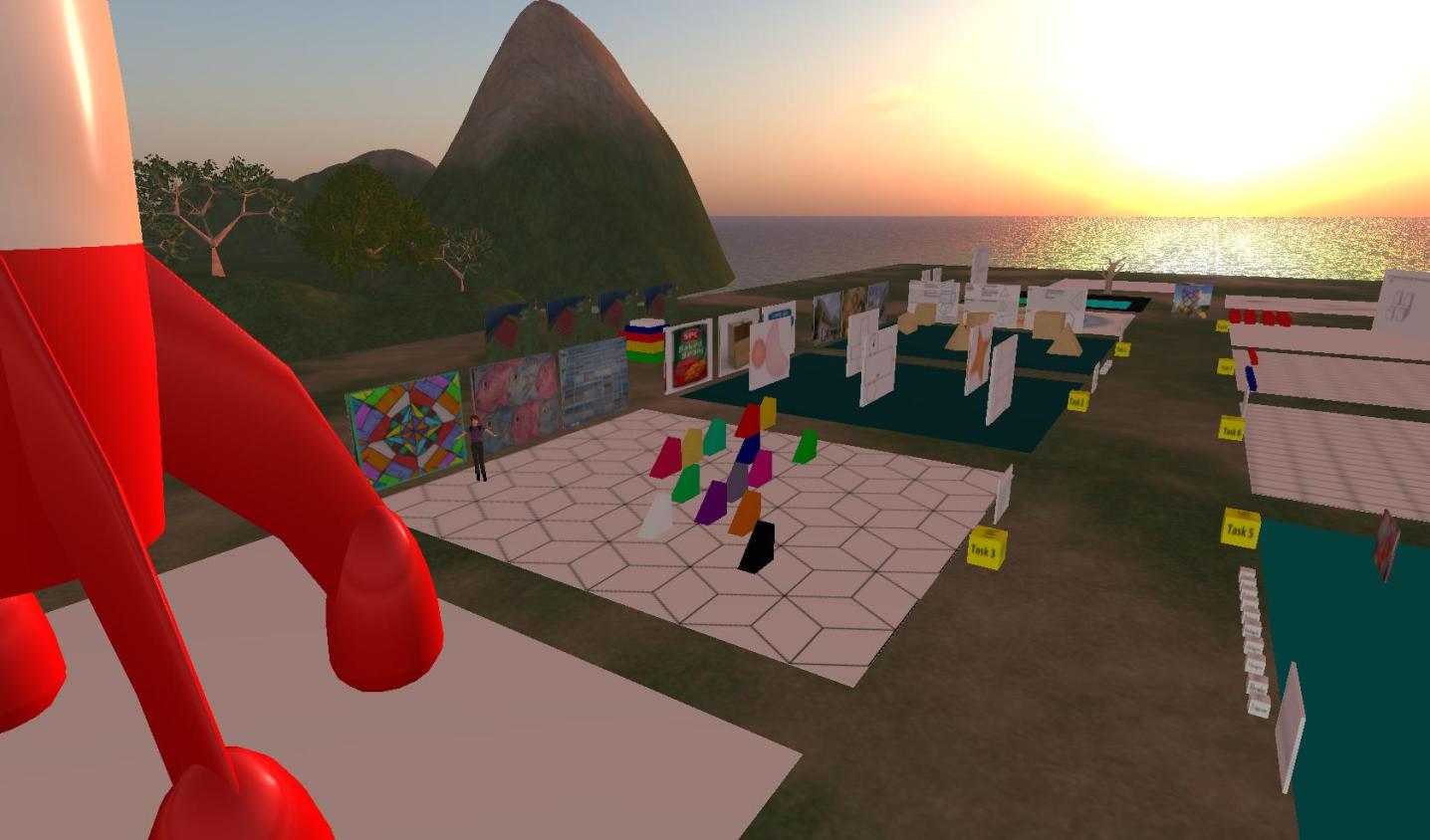 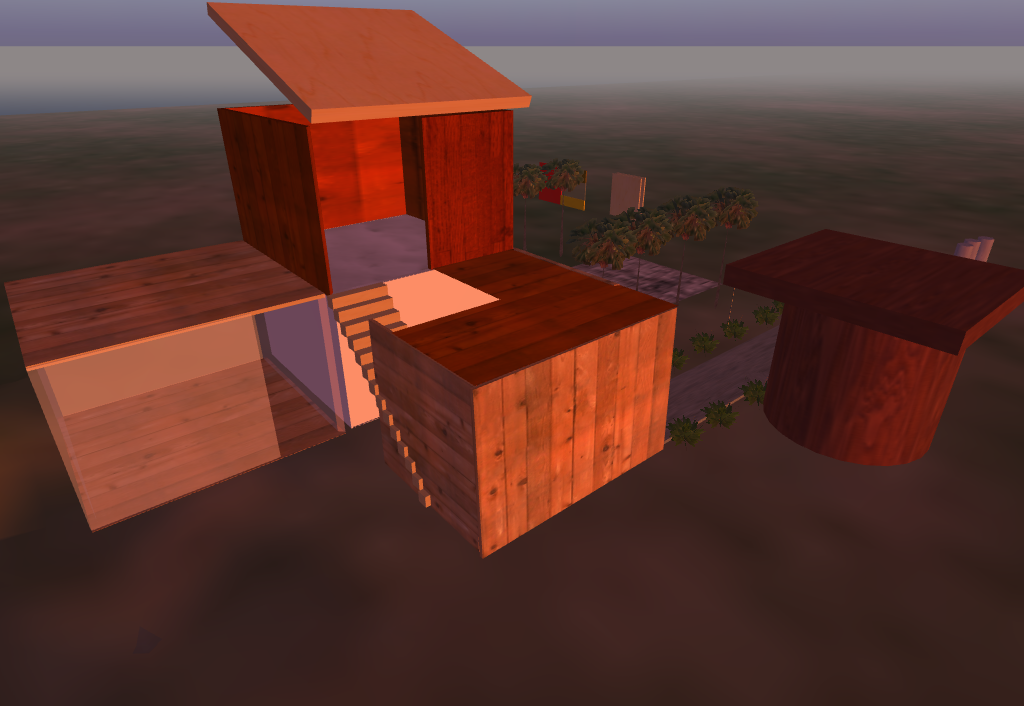 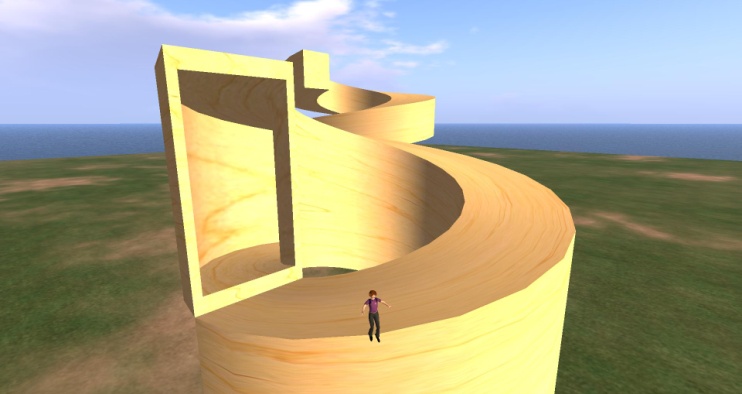 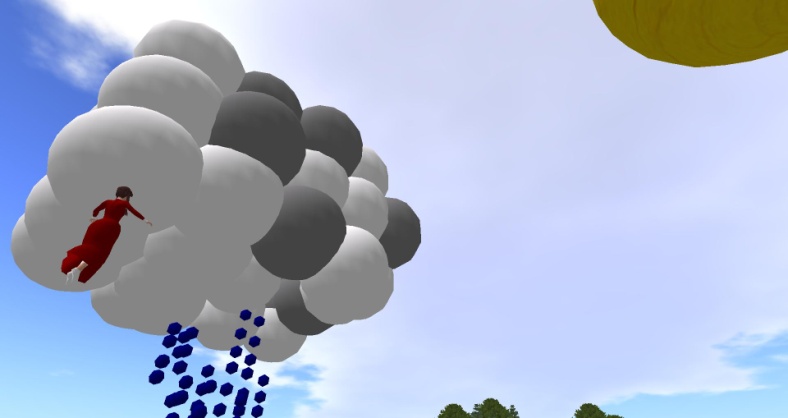 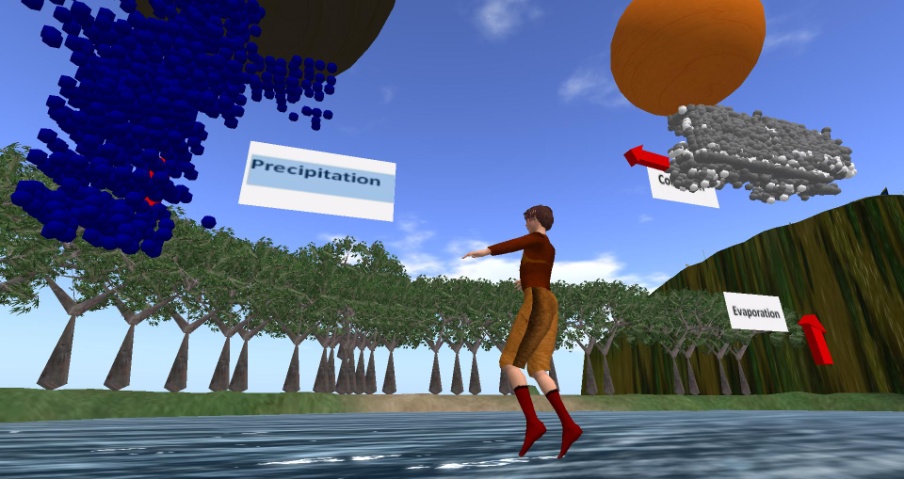 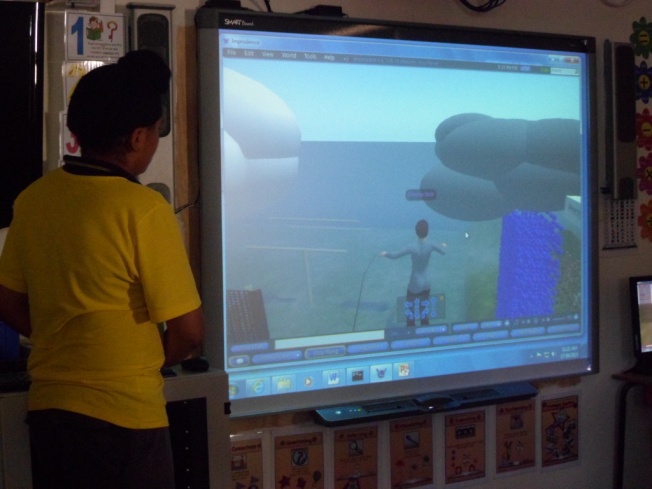 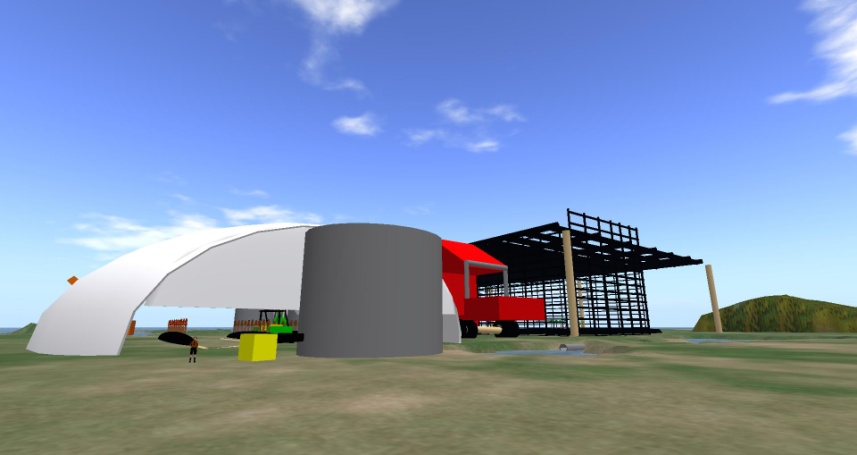 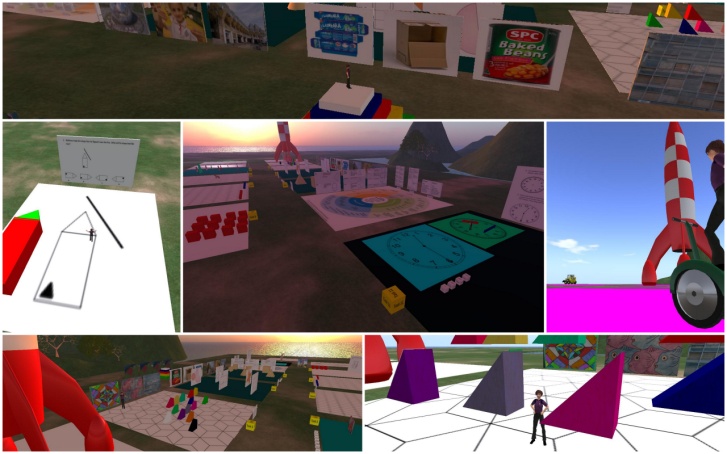 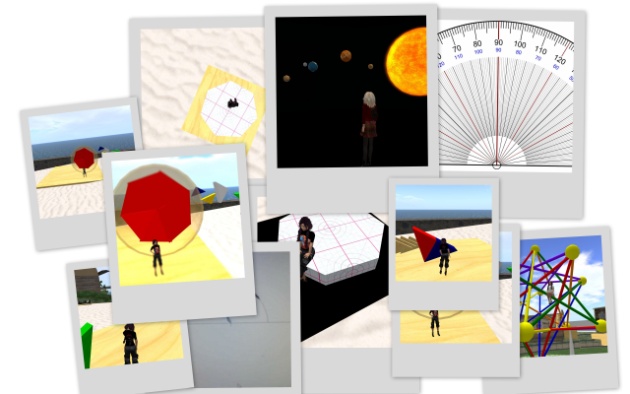 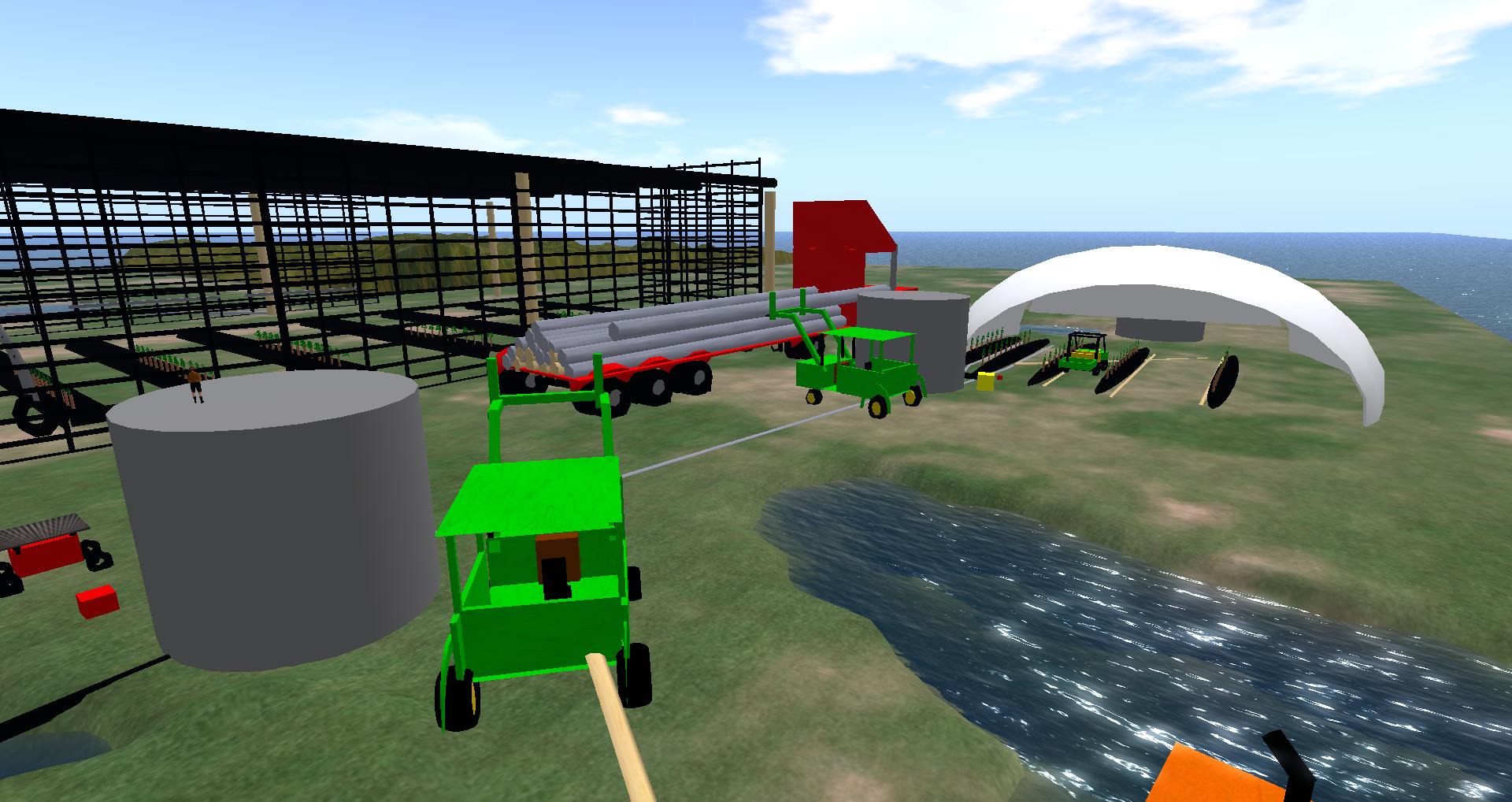 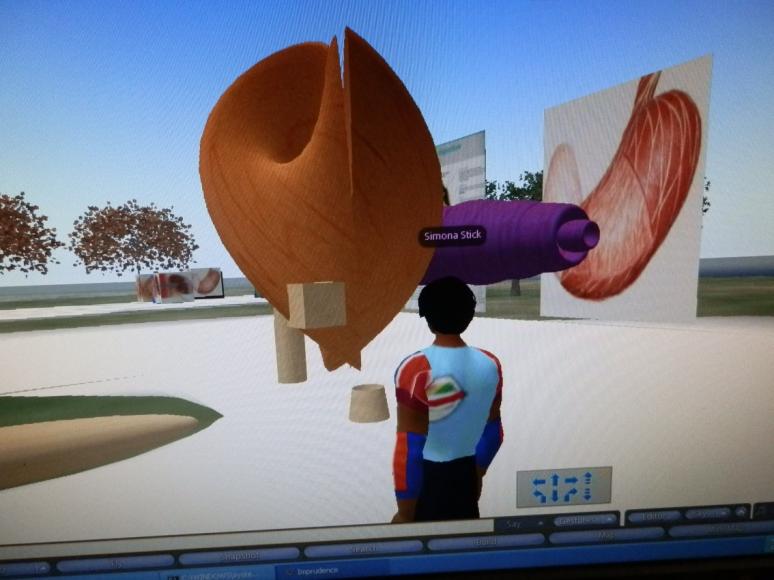 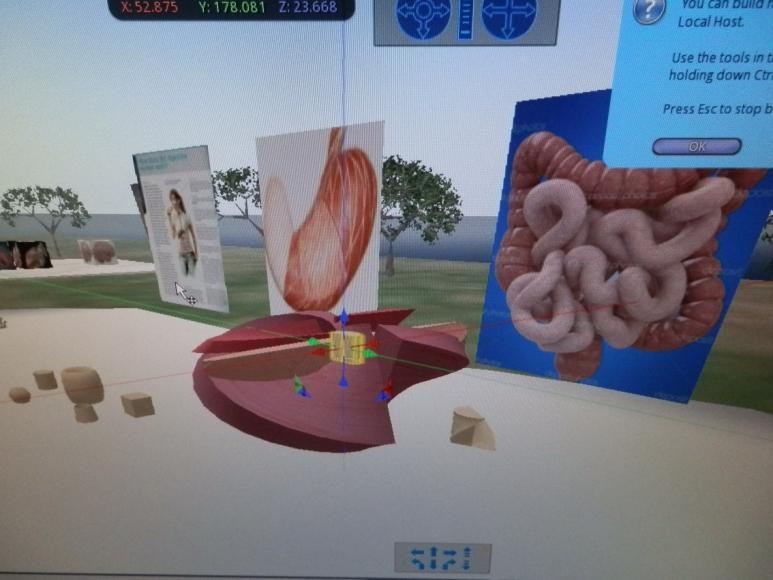 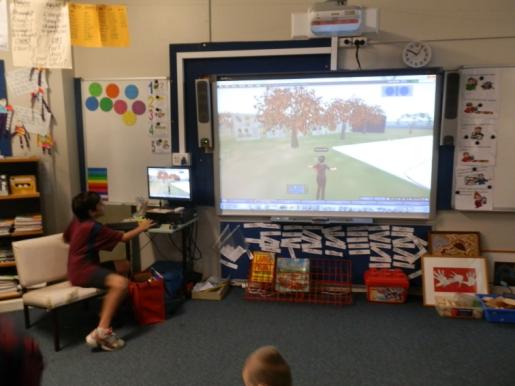 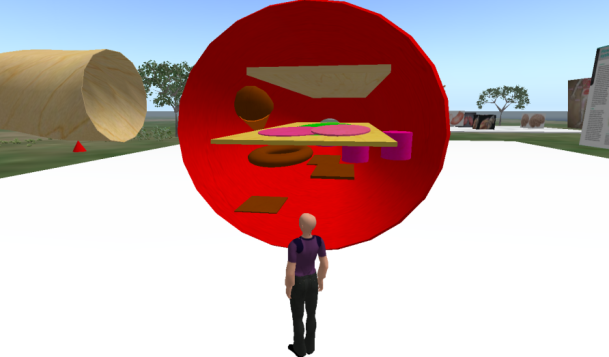 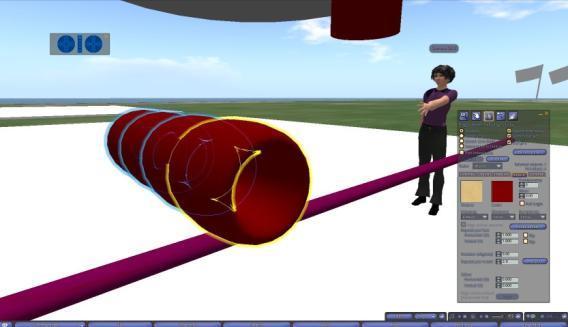 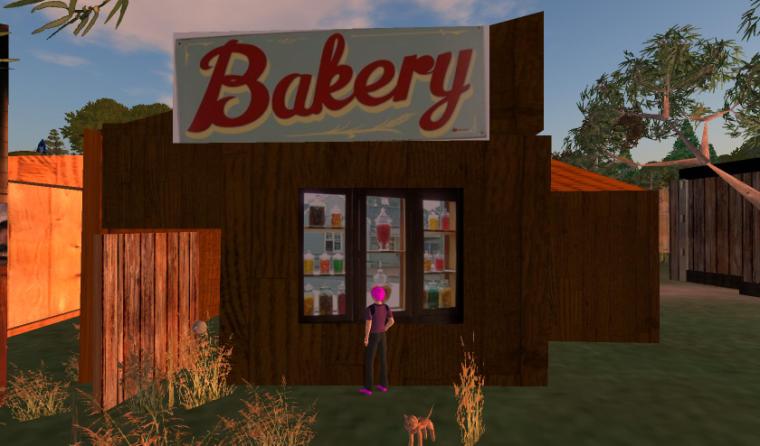 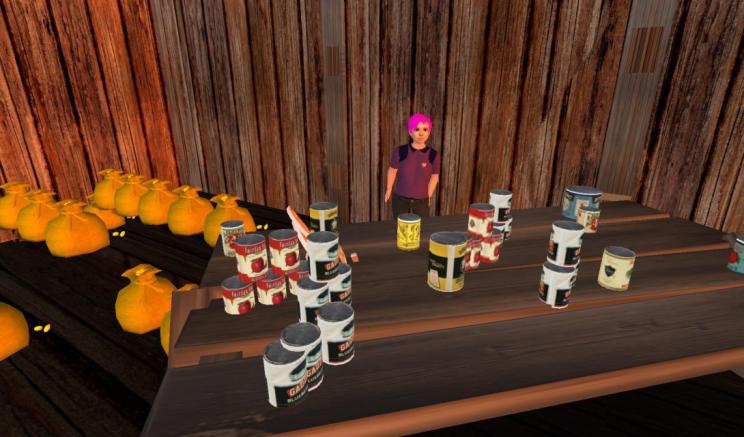 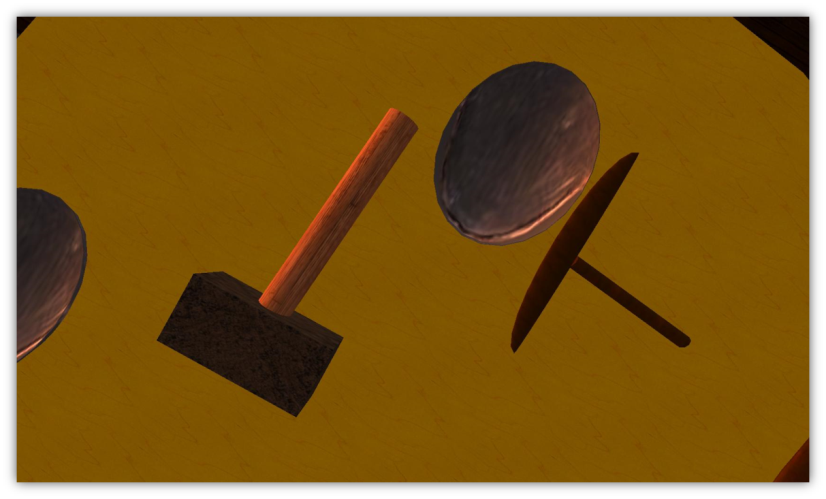 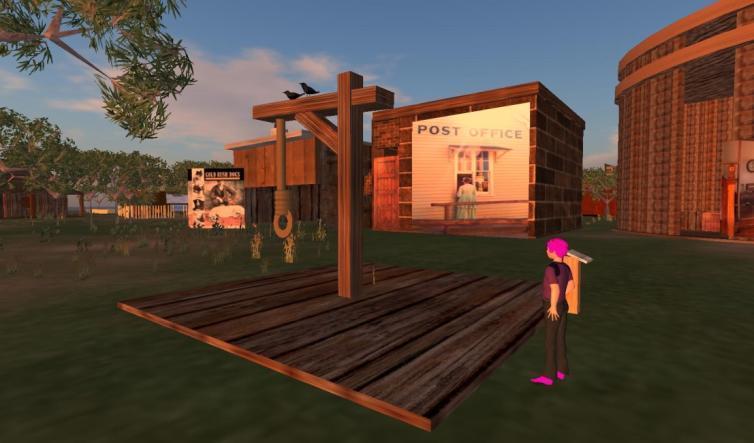 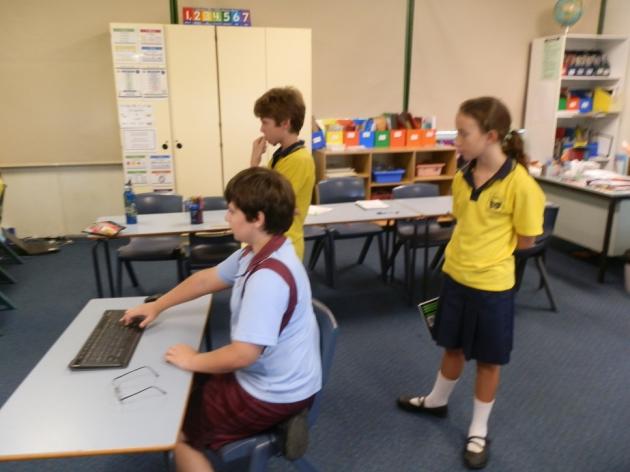 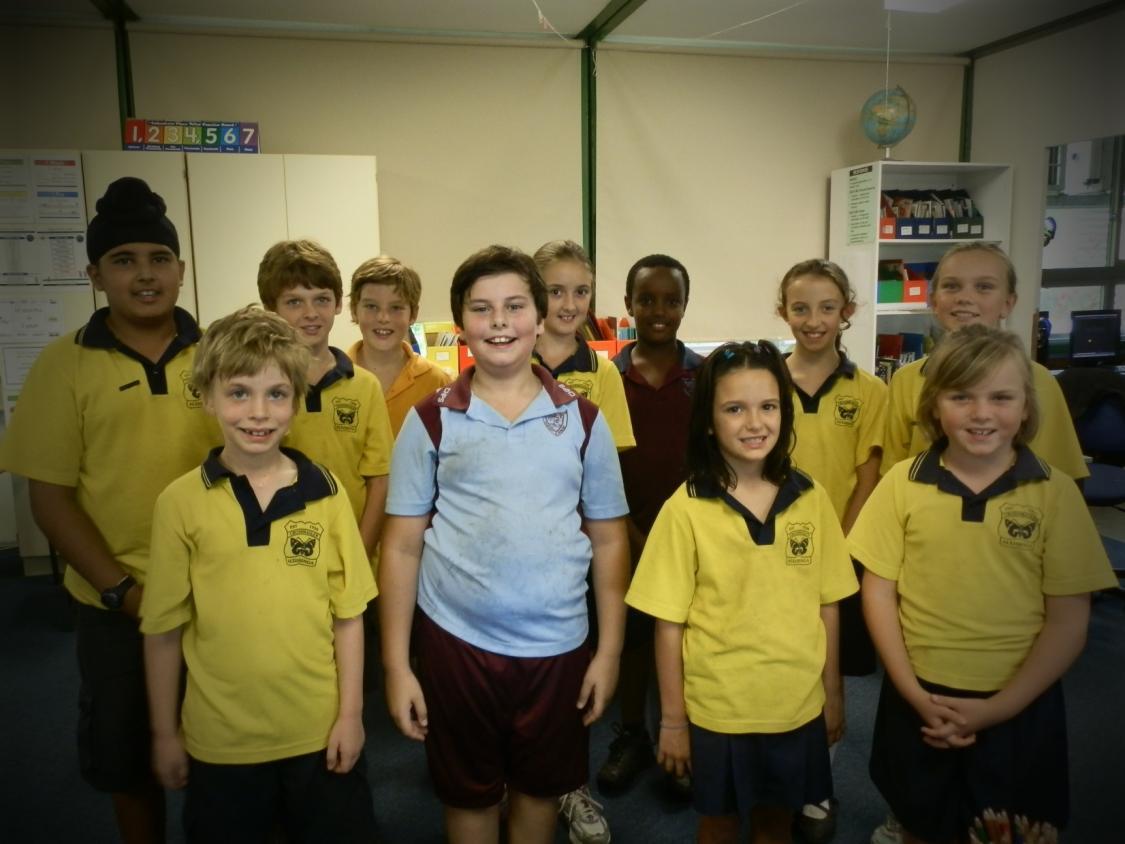 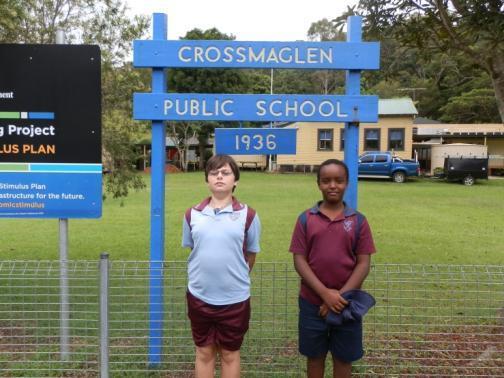 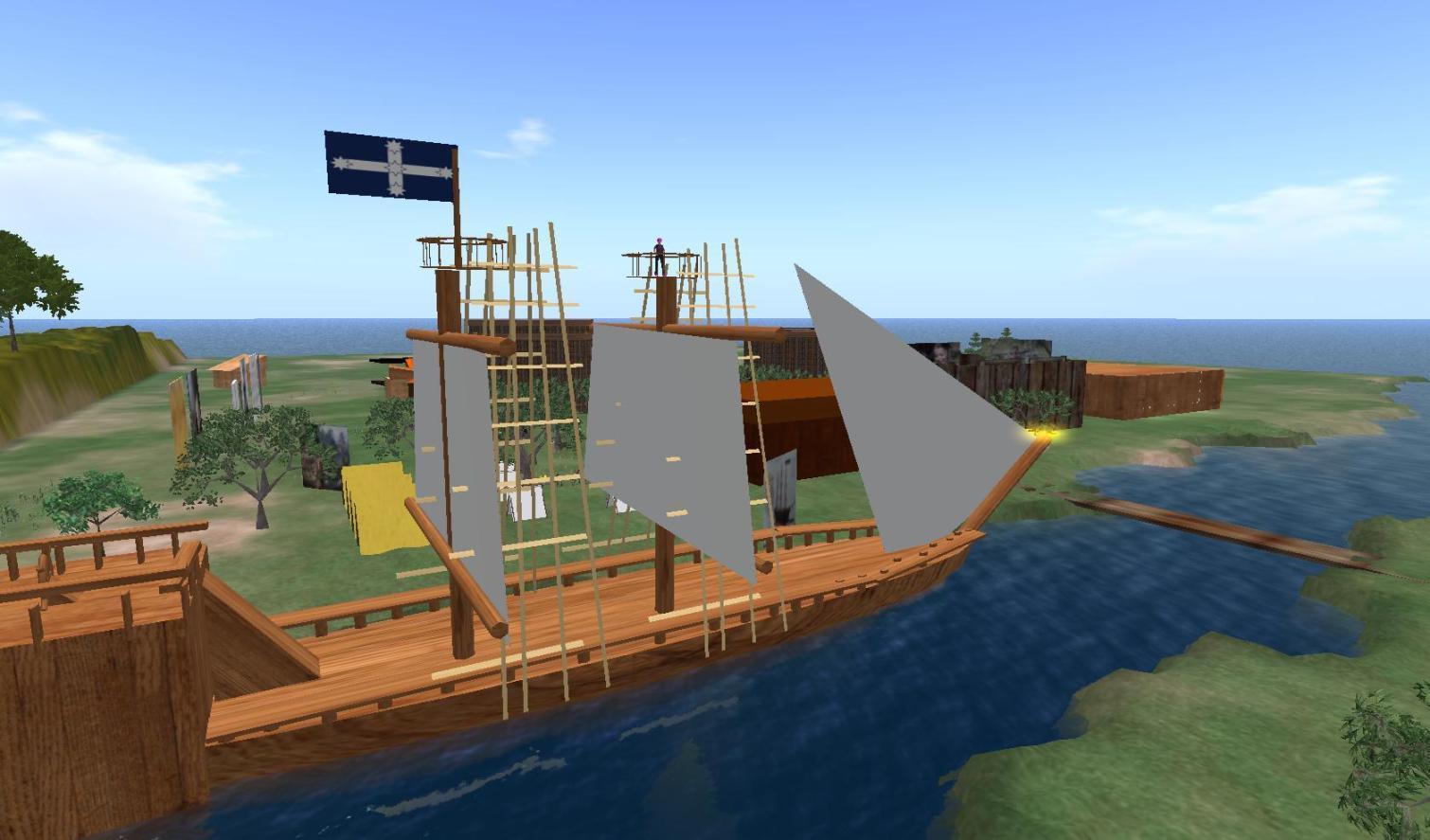 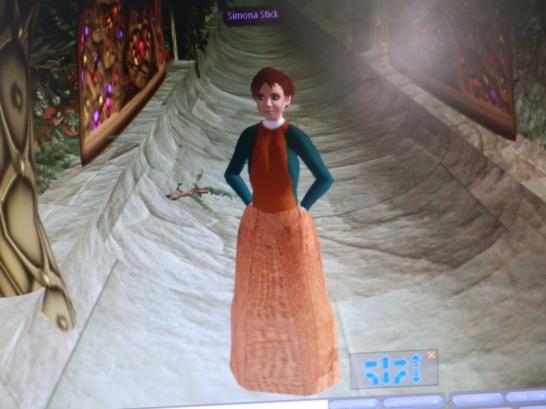 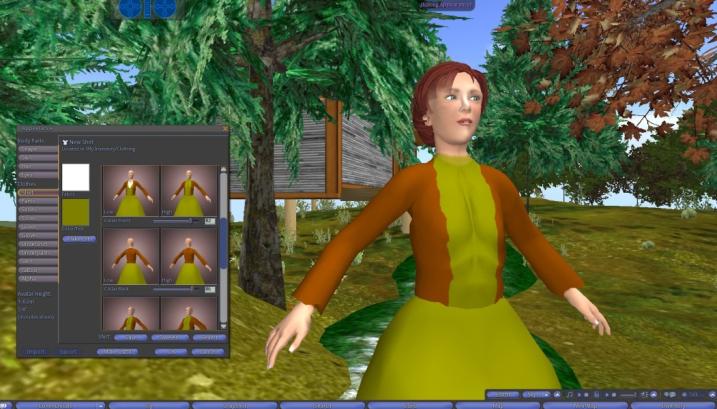 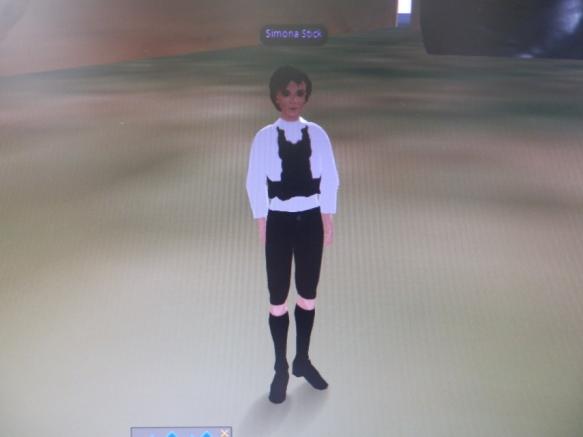 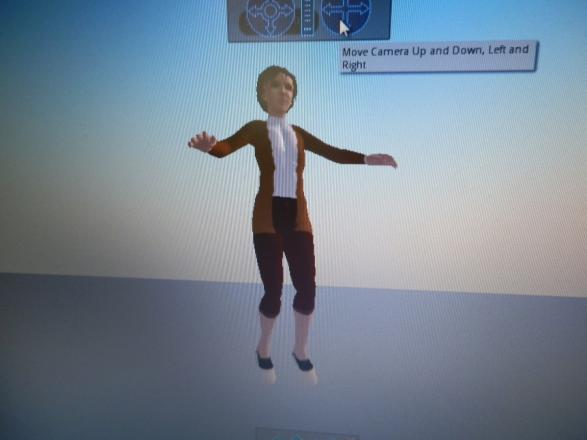 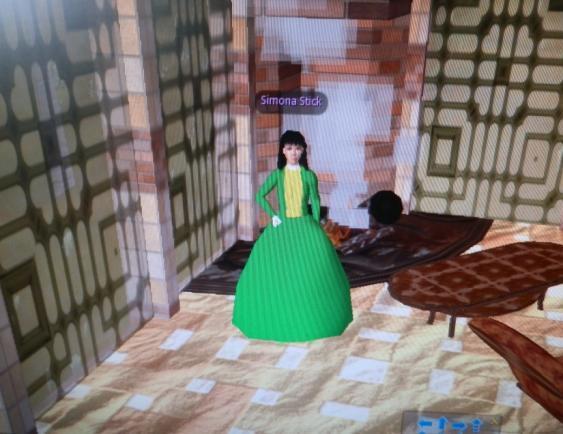 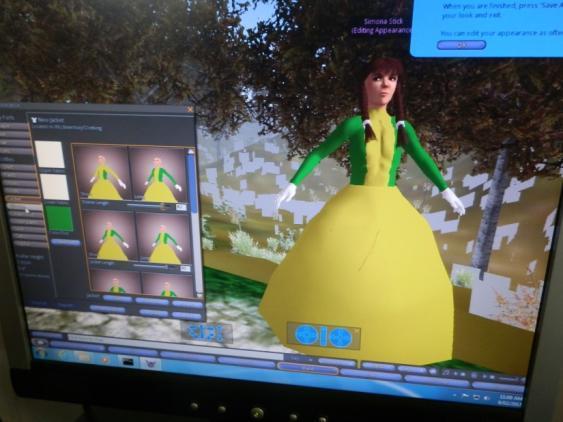 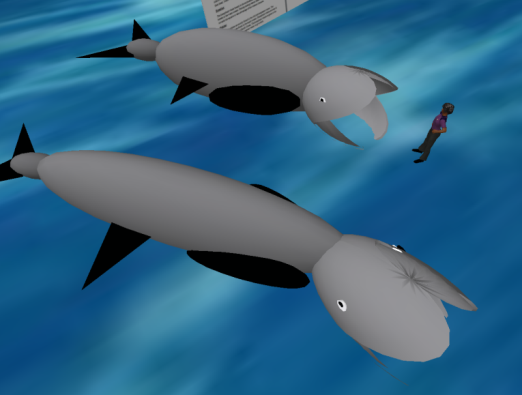 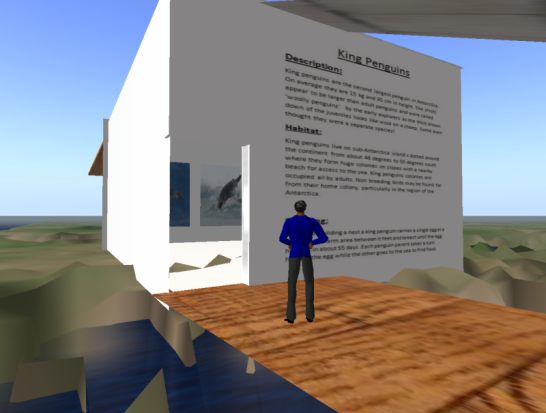 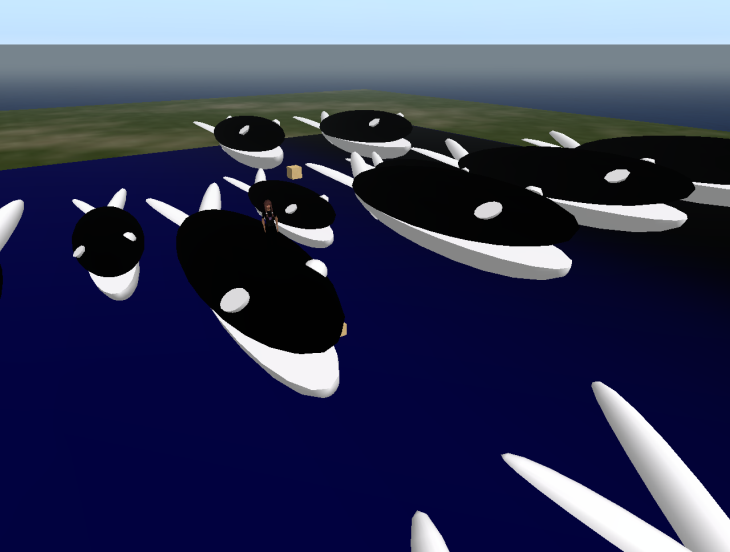 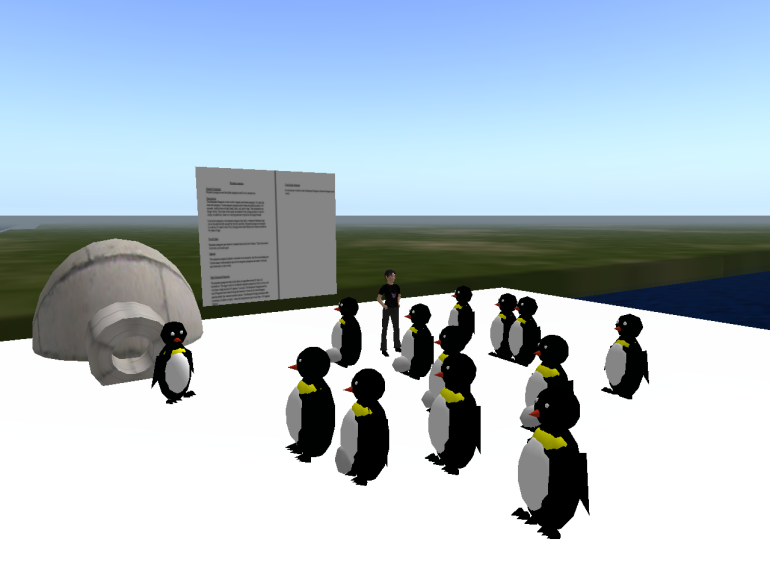 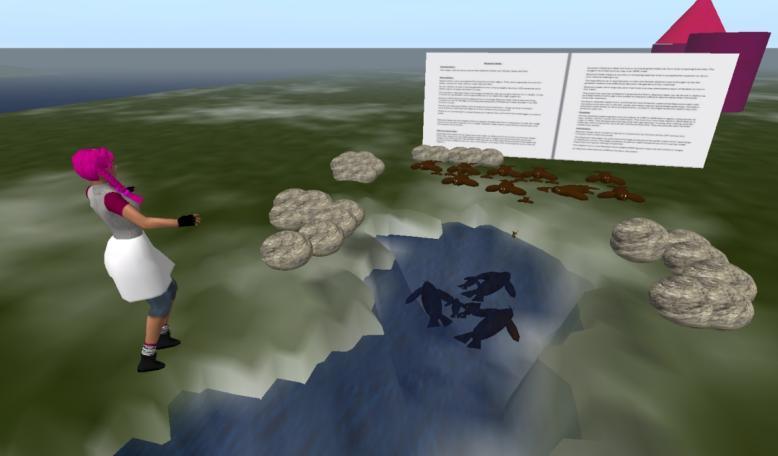 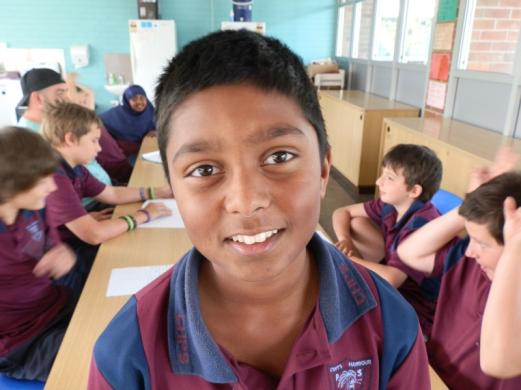 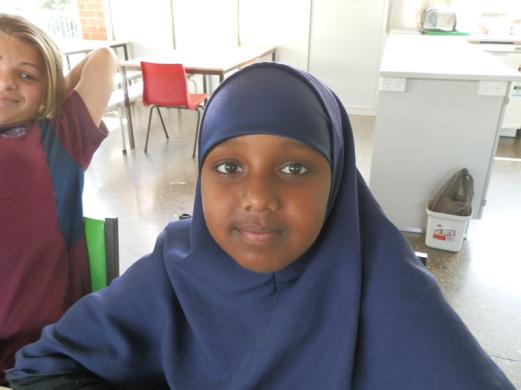 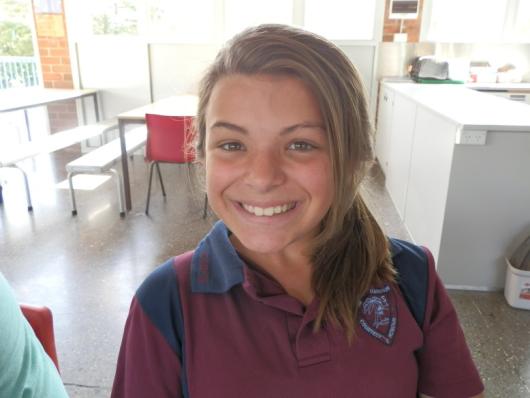 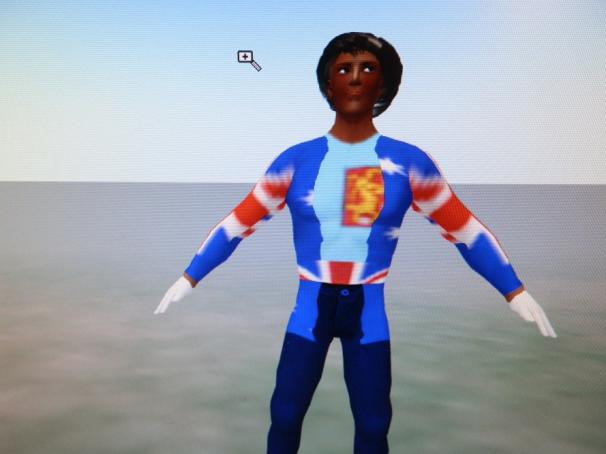 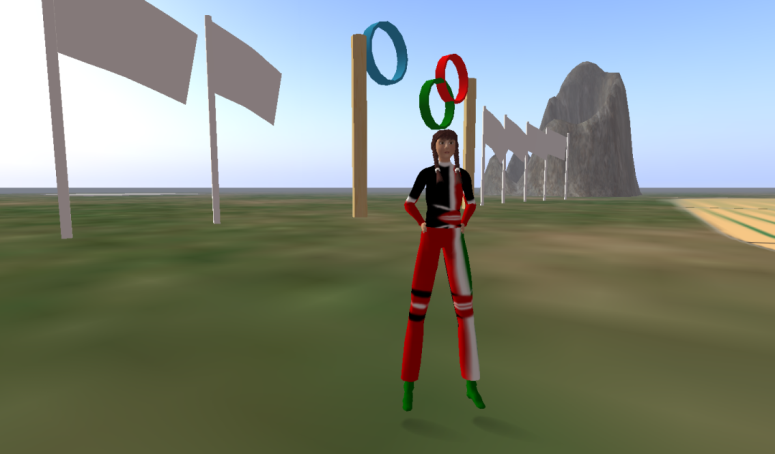 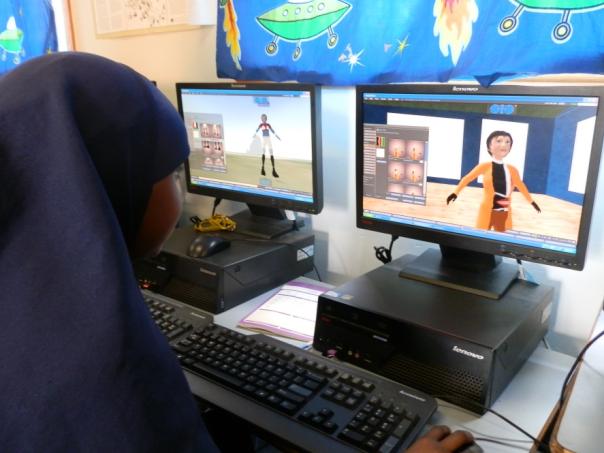 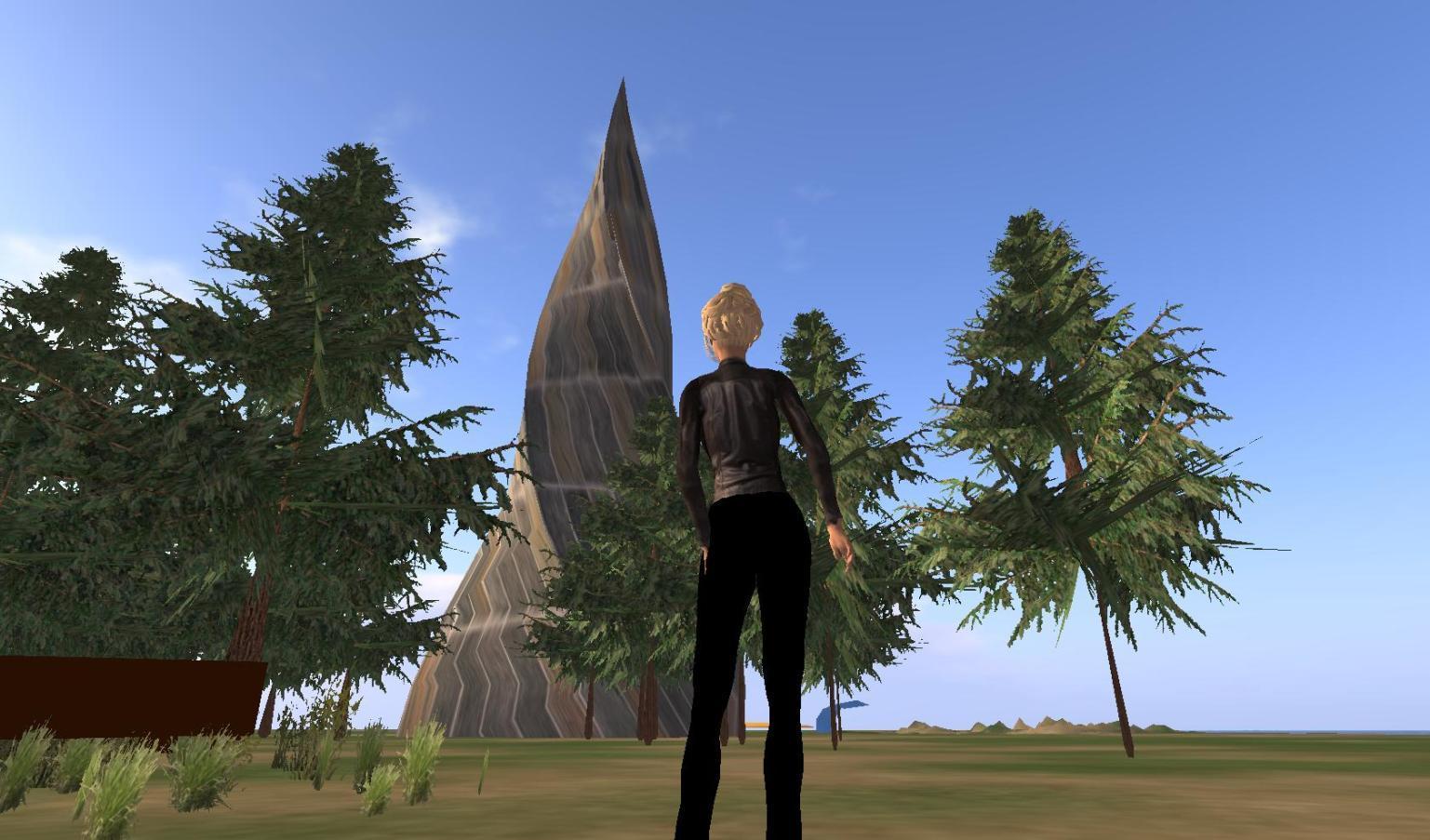 Ethical and Moral Behaviour in a Virtual World
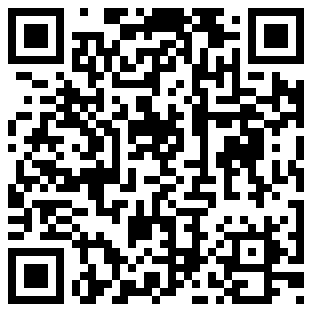 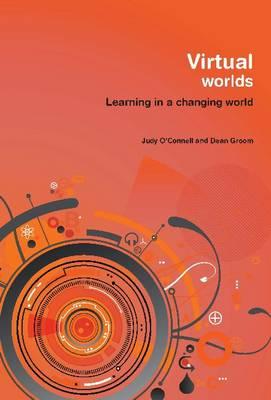 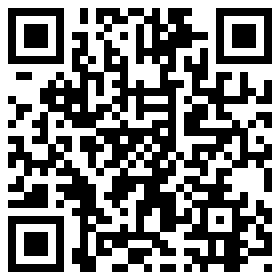 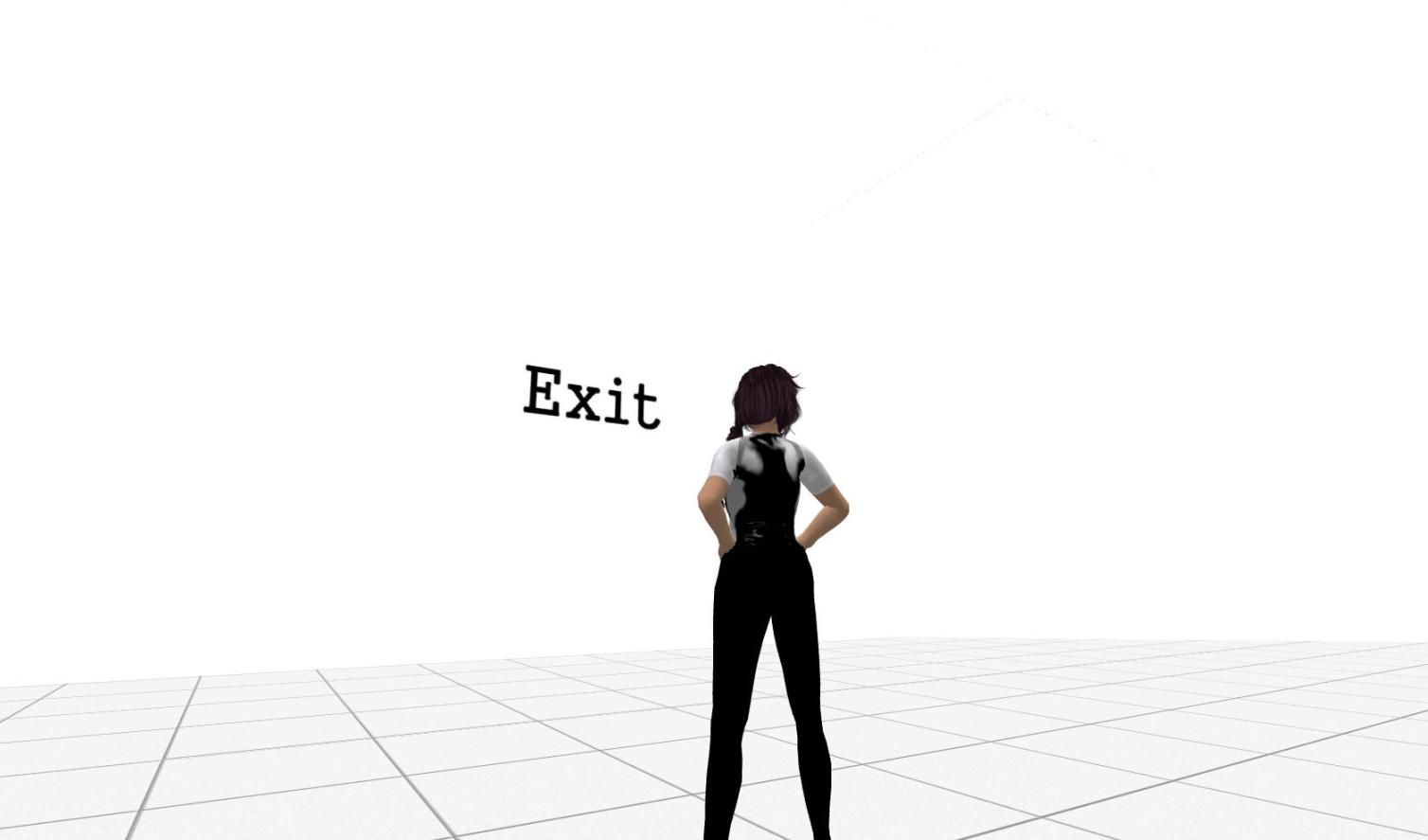 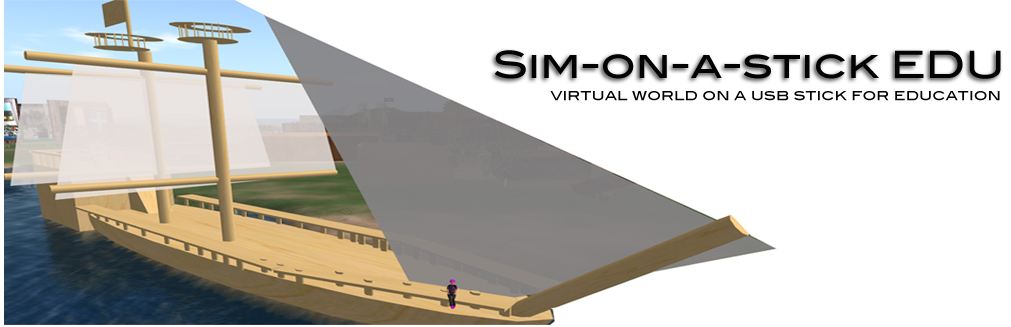 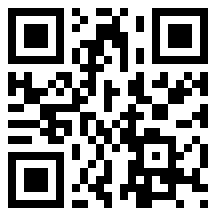 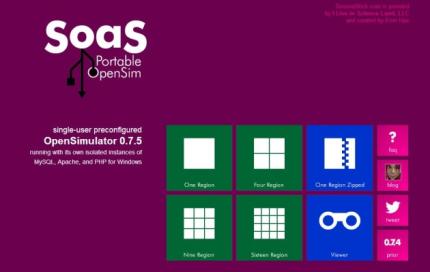 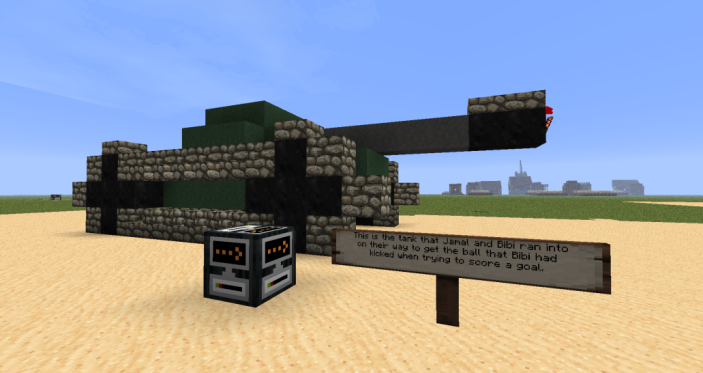 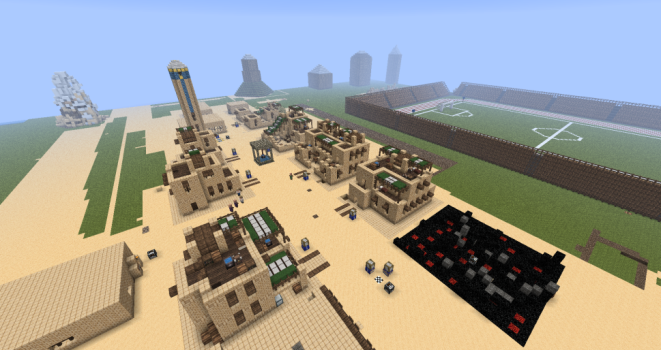 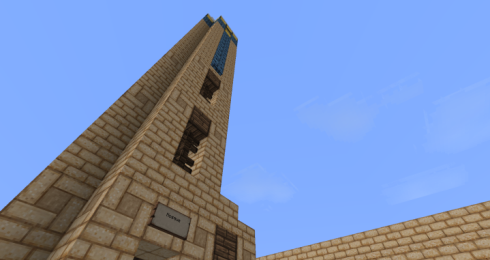 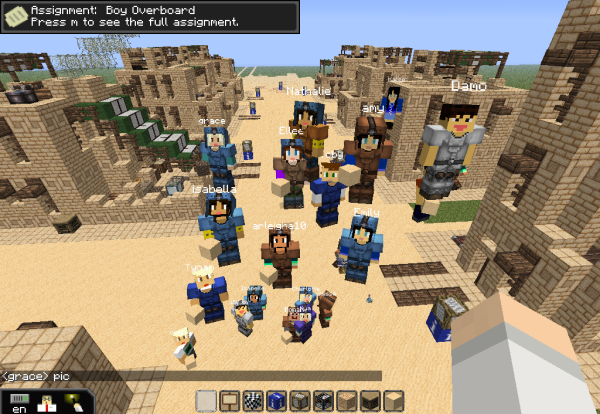 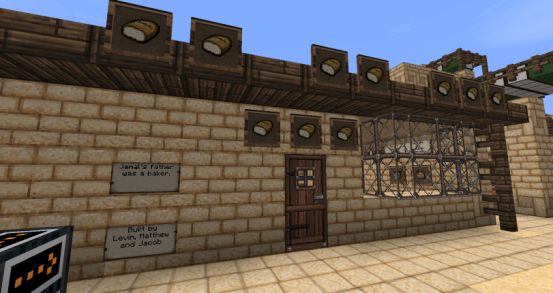 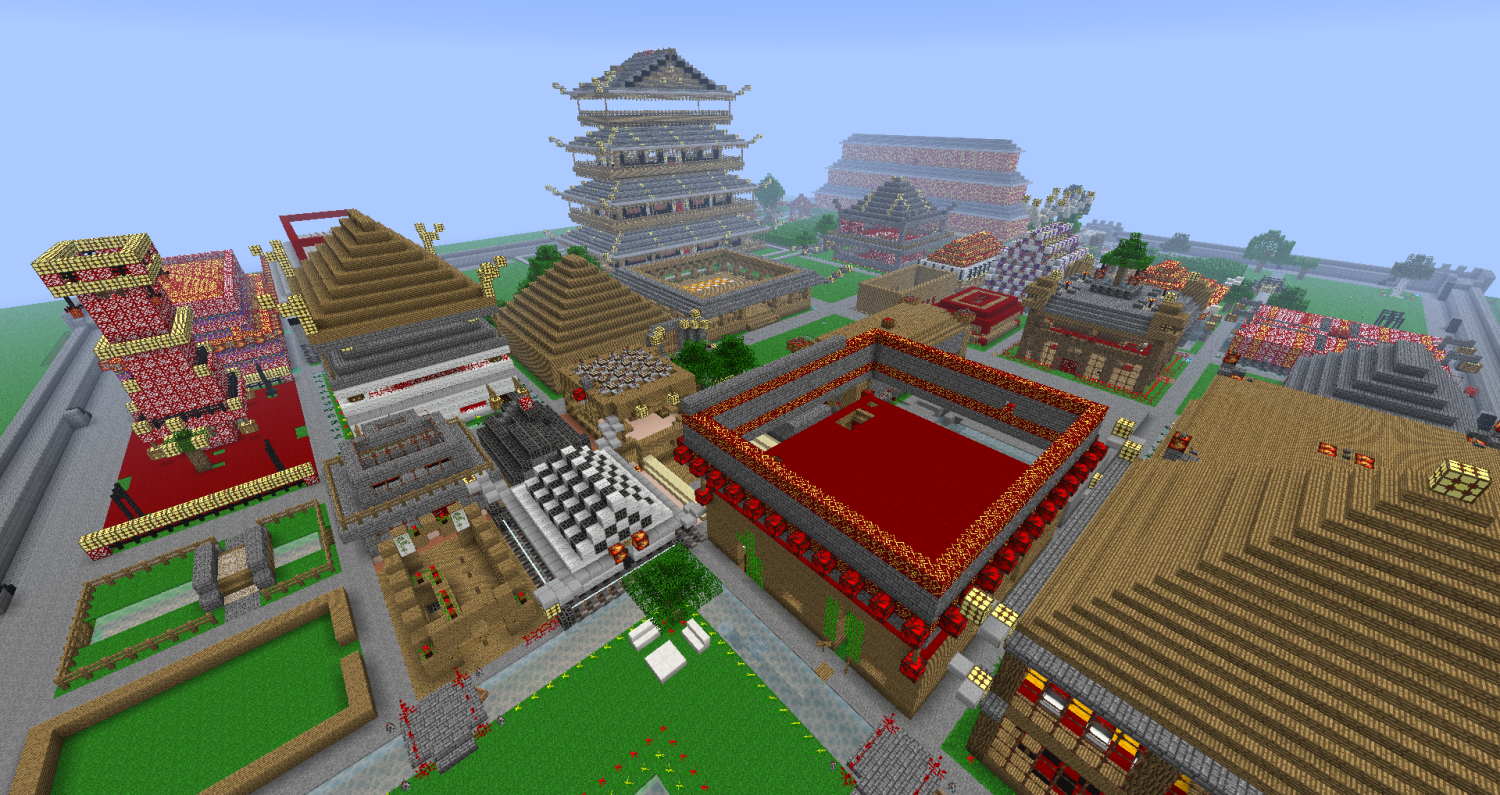 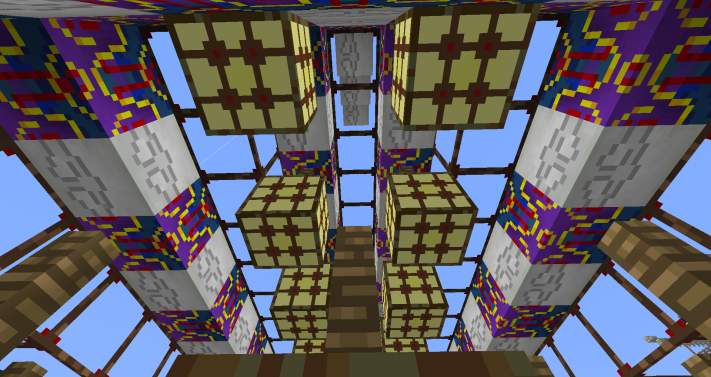 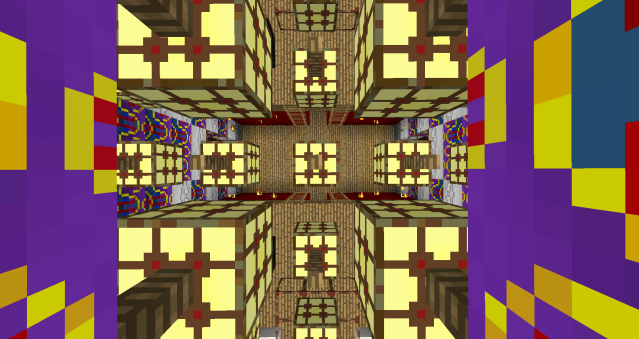 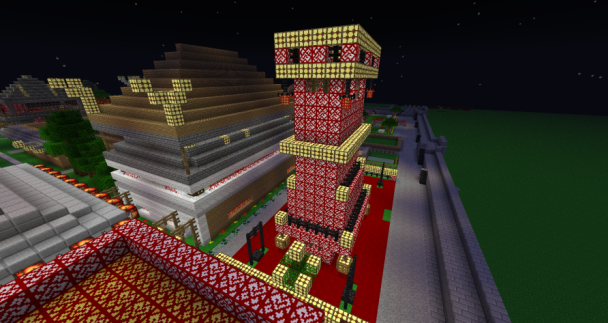 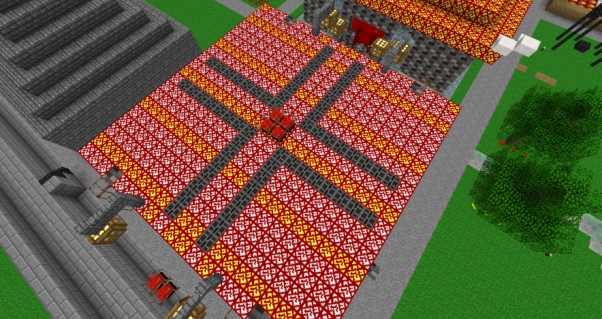 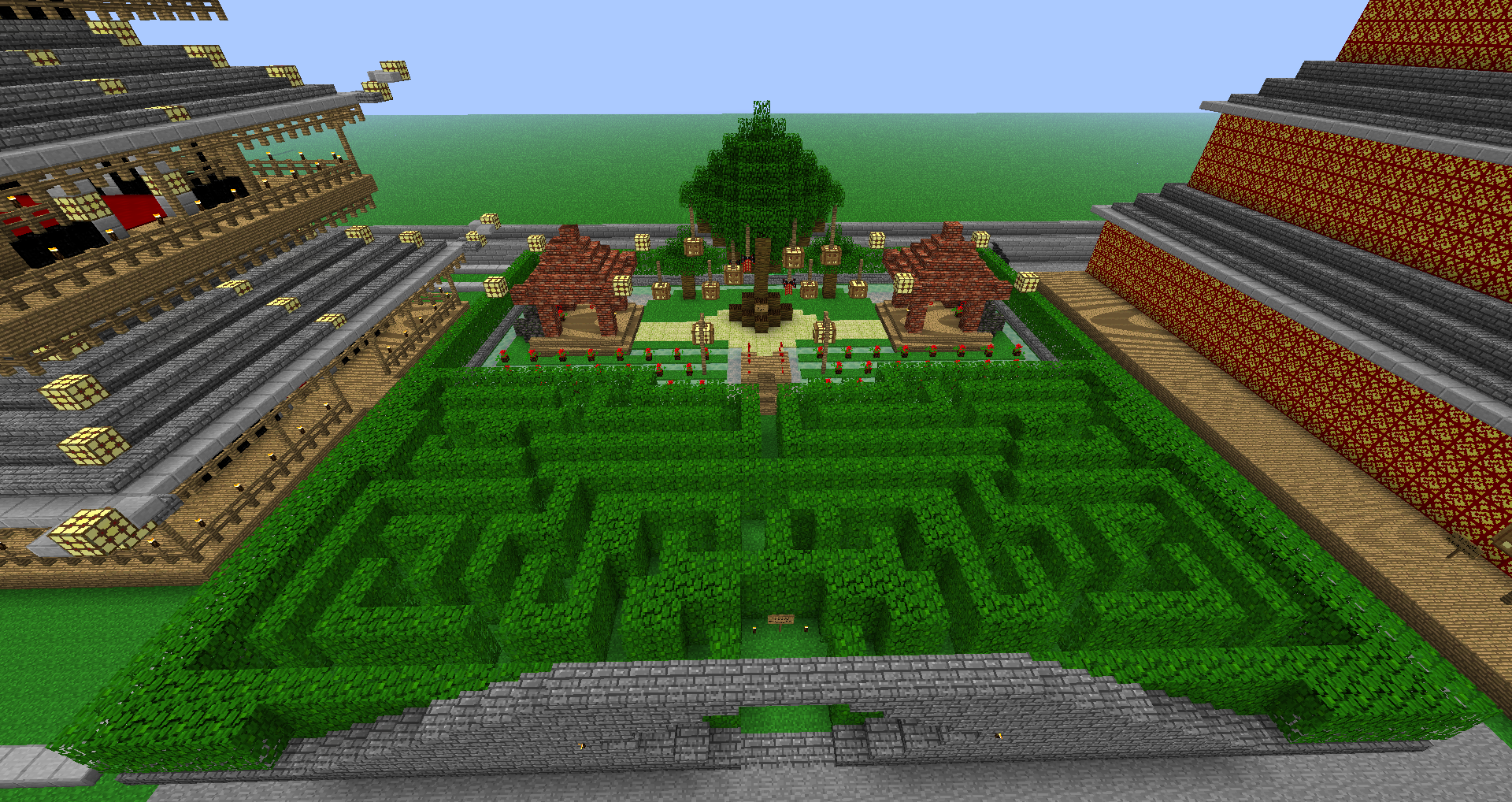 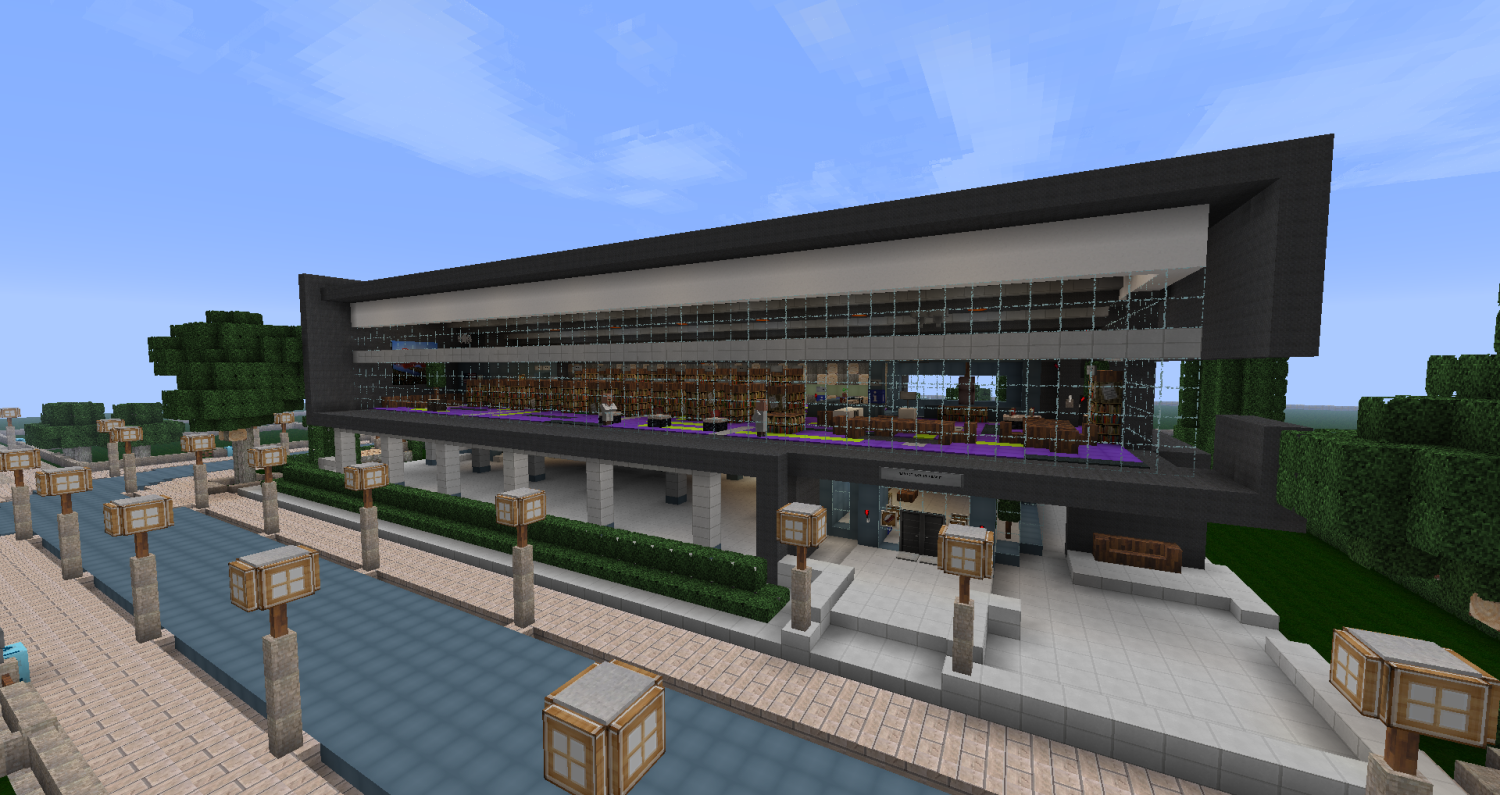 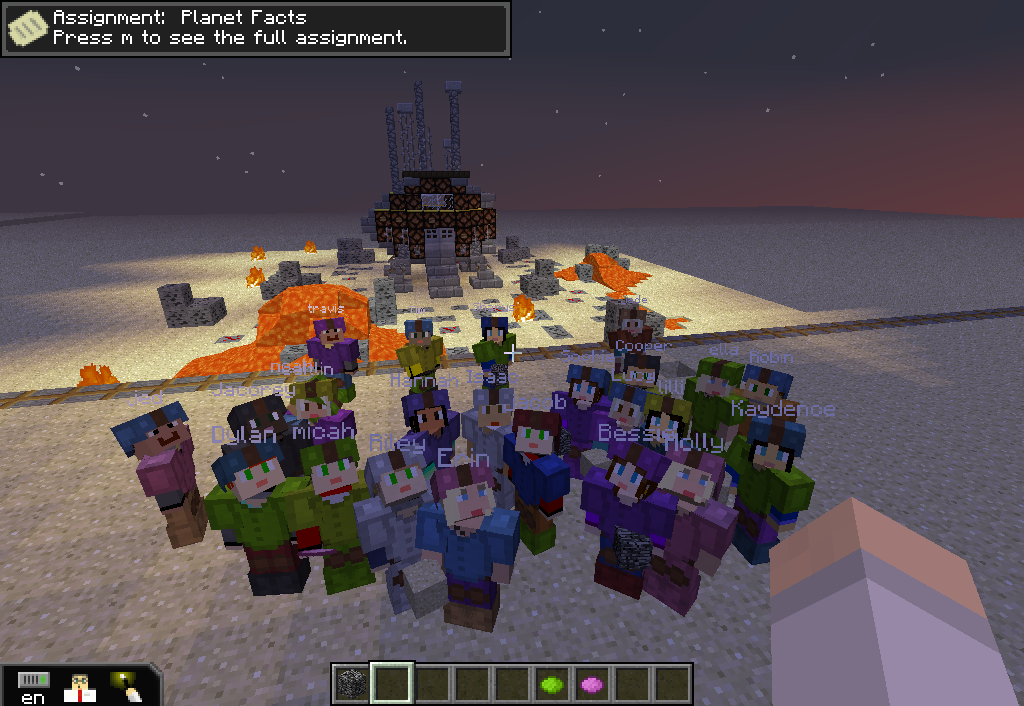 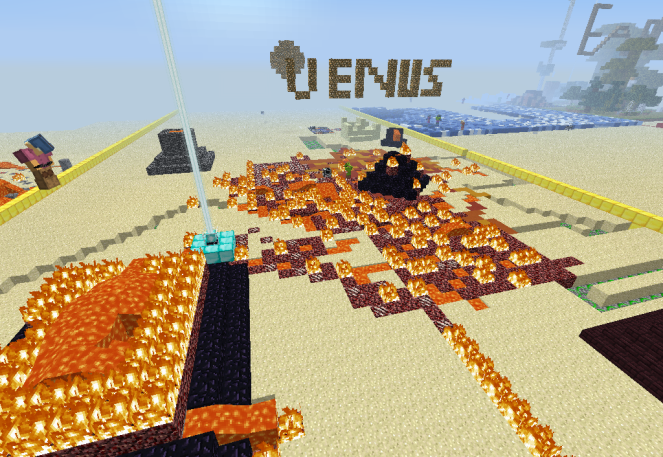 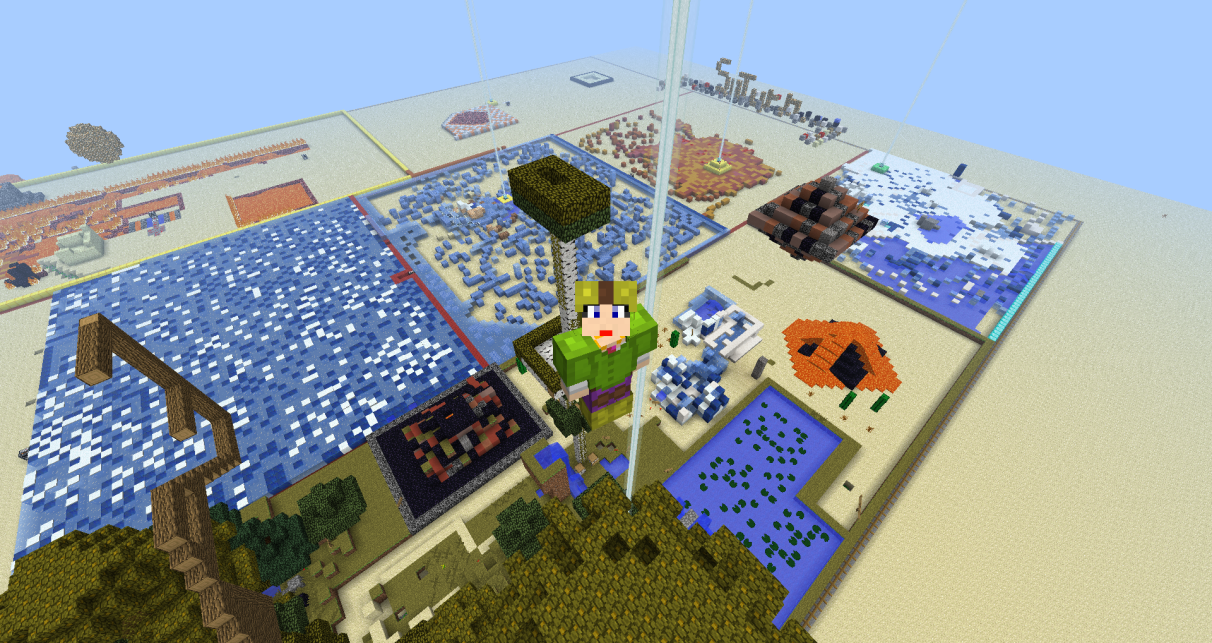 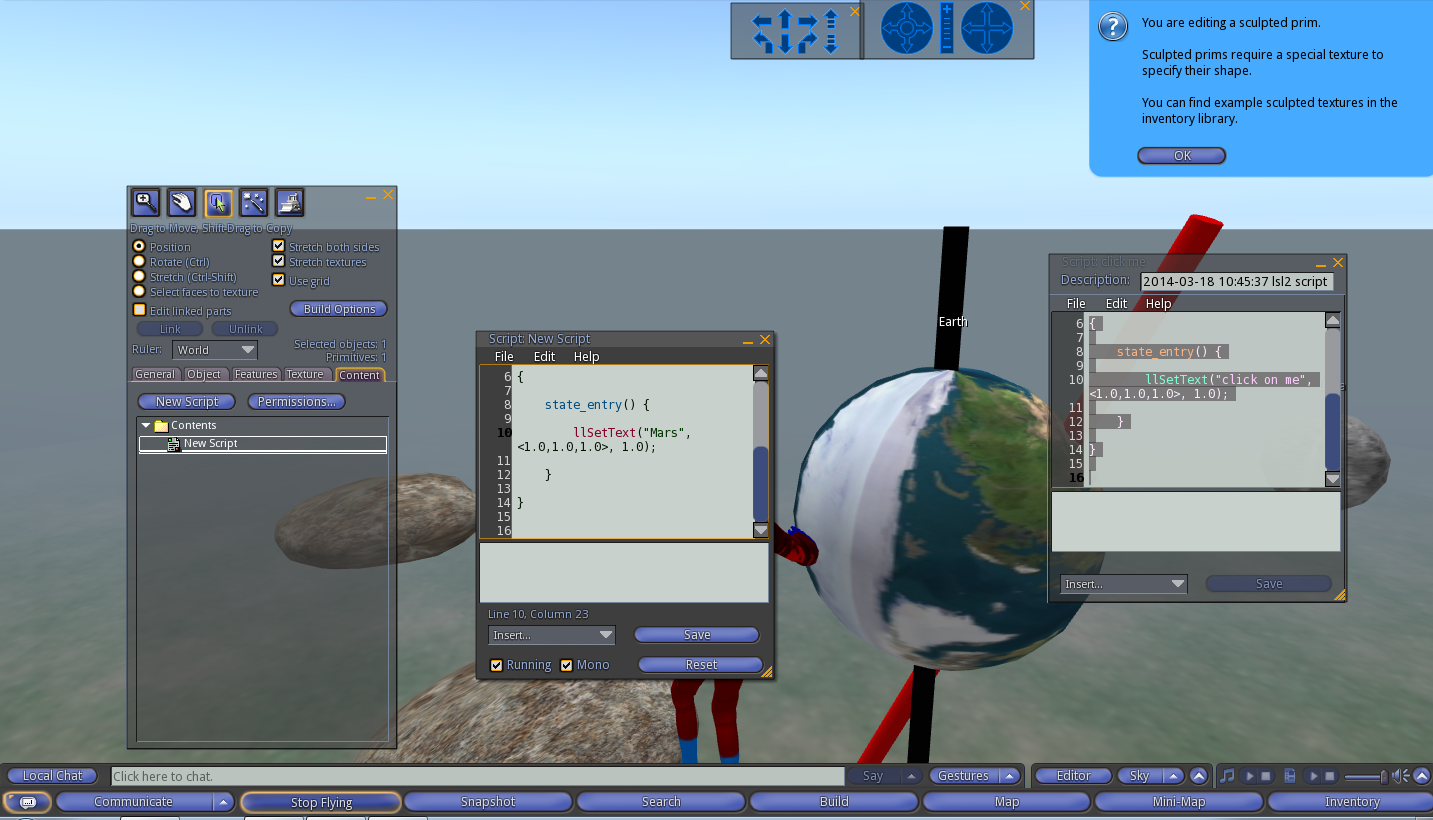 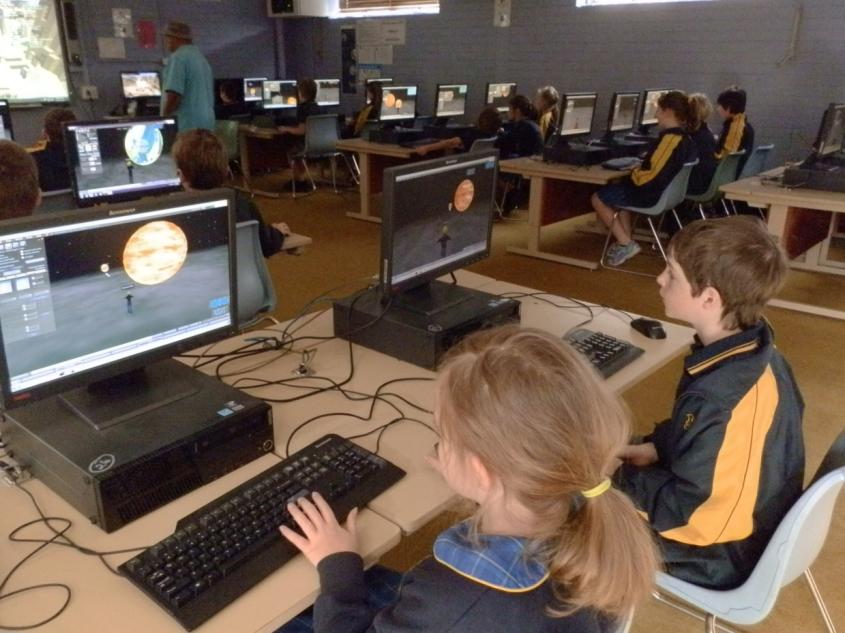 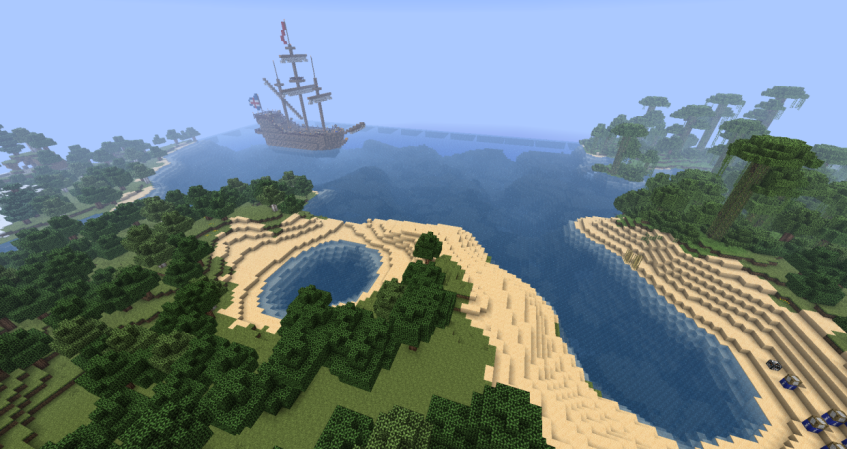 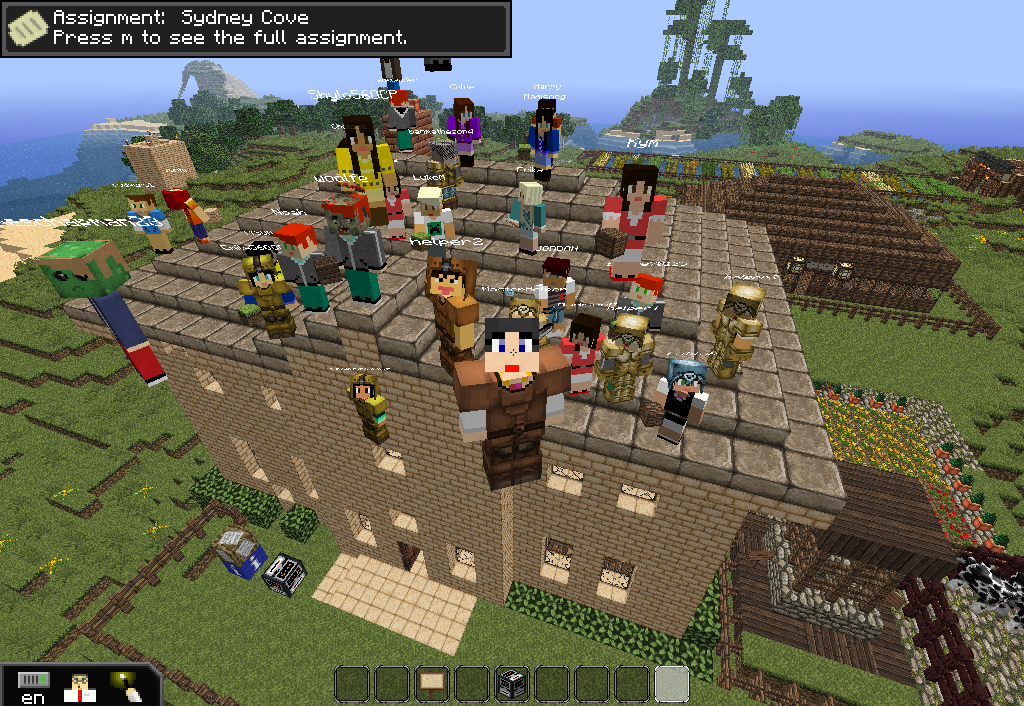 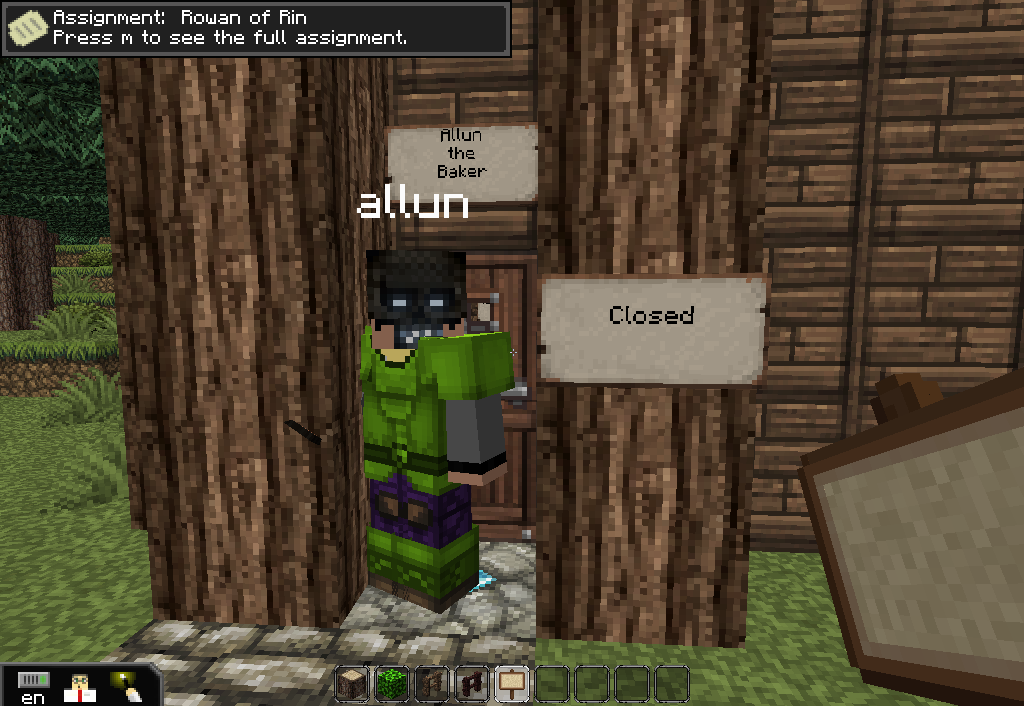 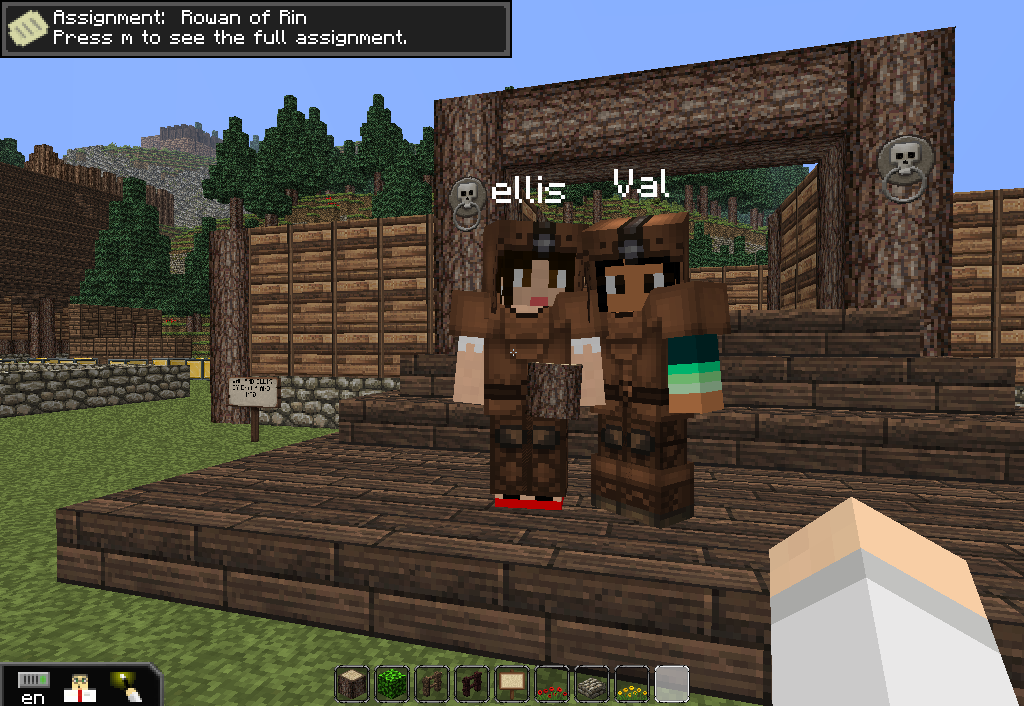 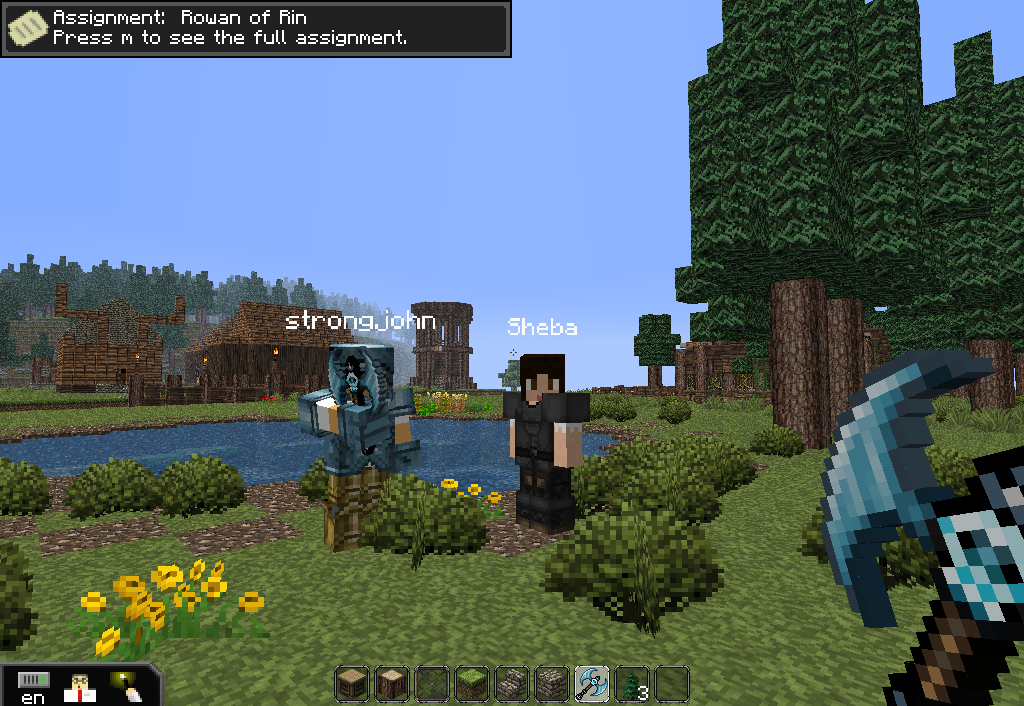 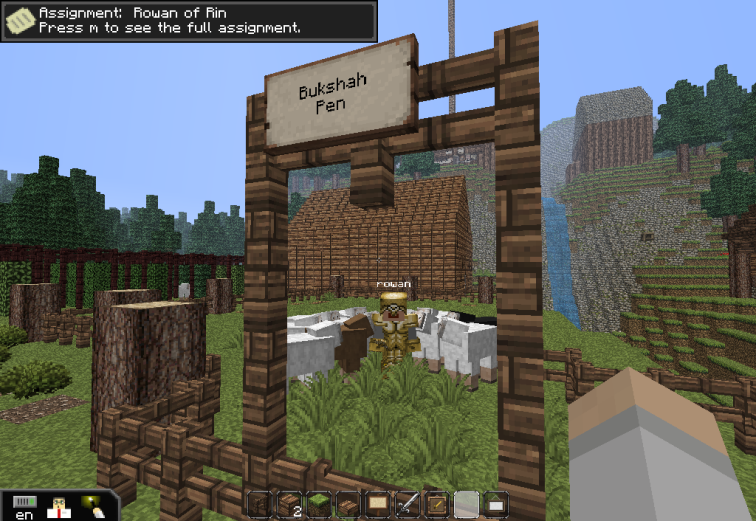 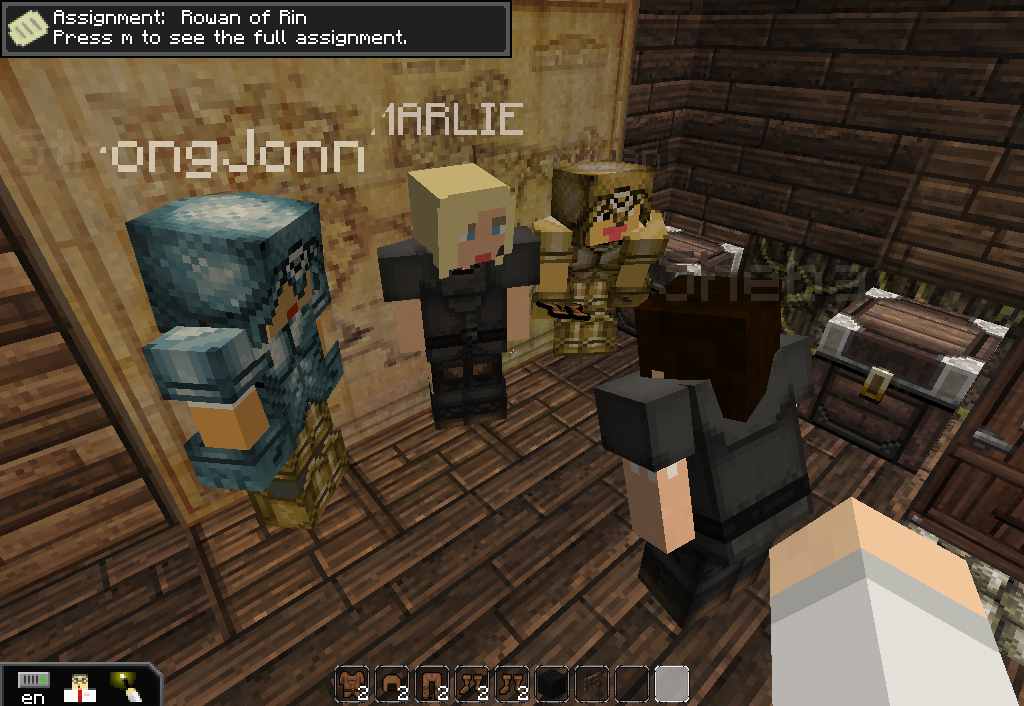 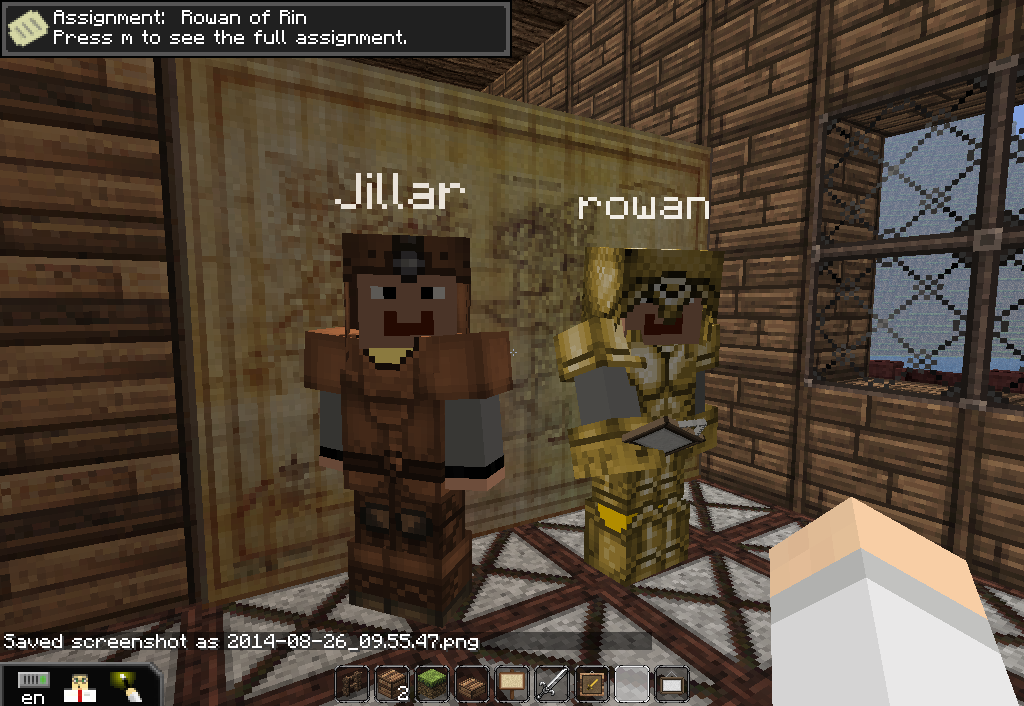 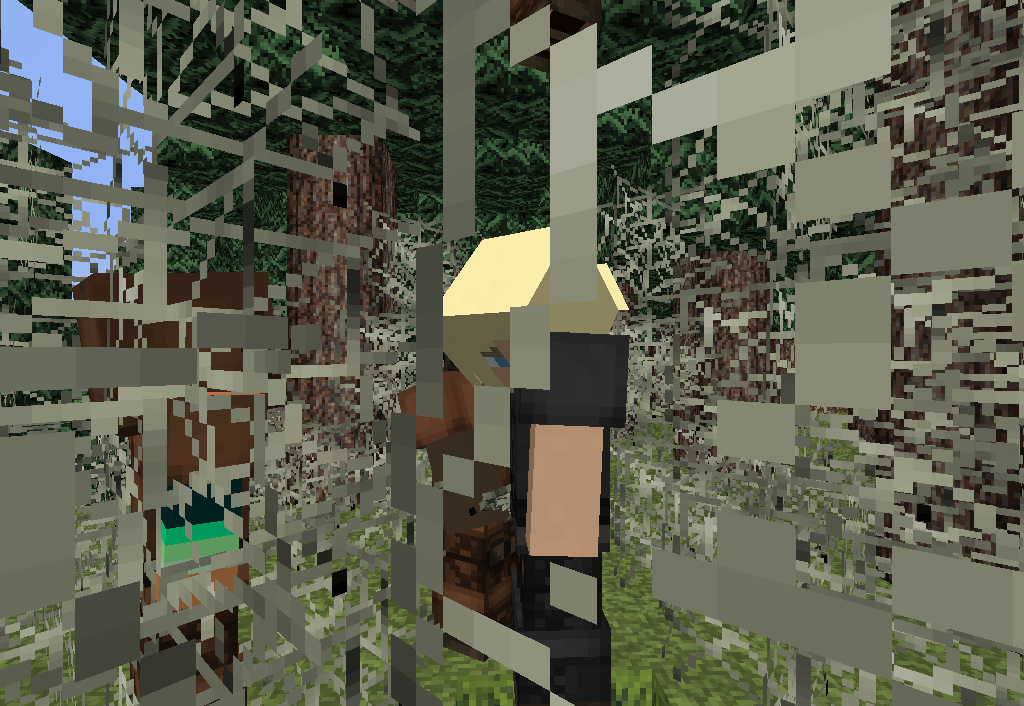